Cultivo de alface
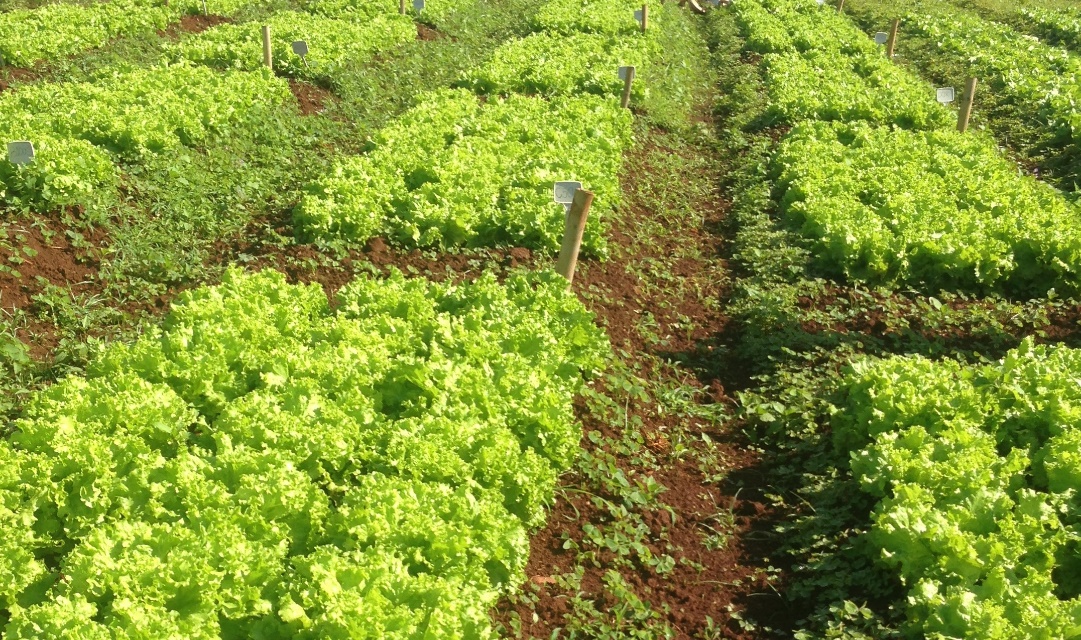 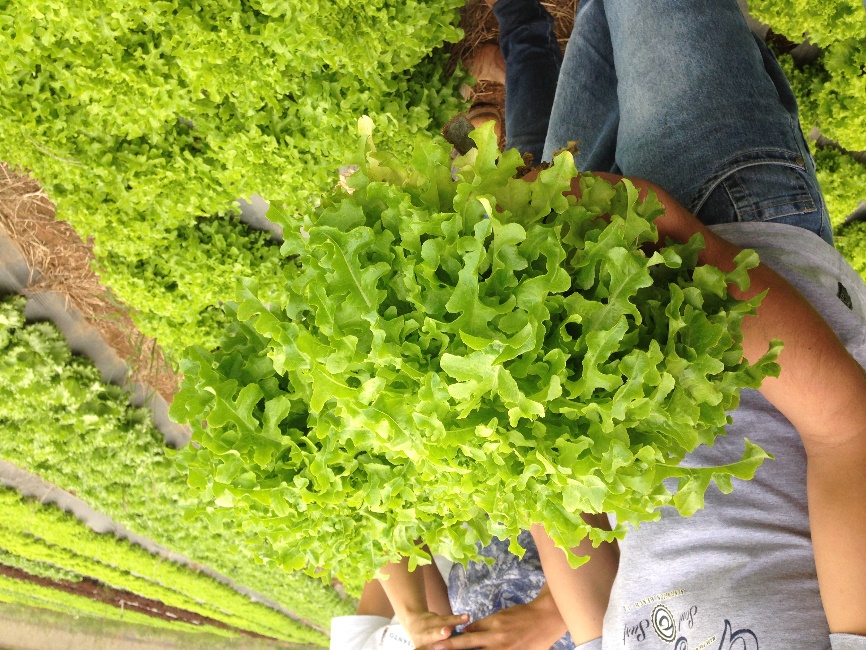 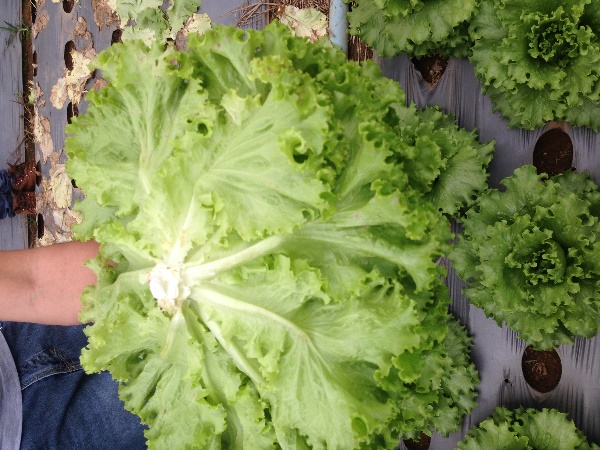 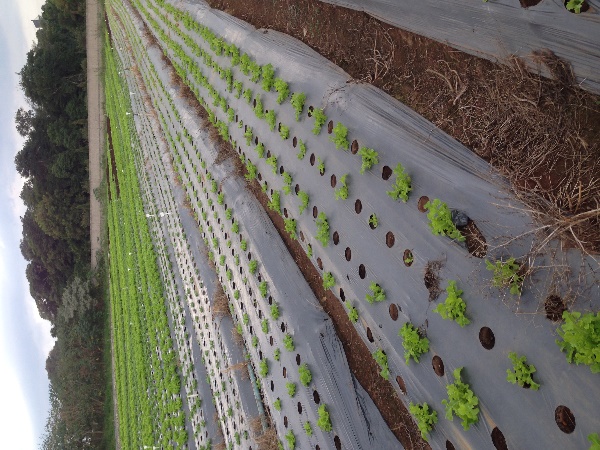 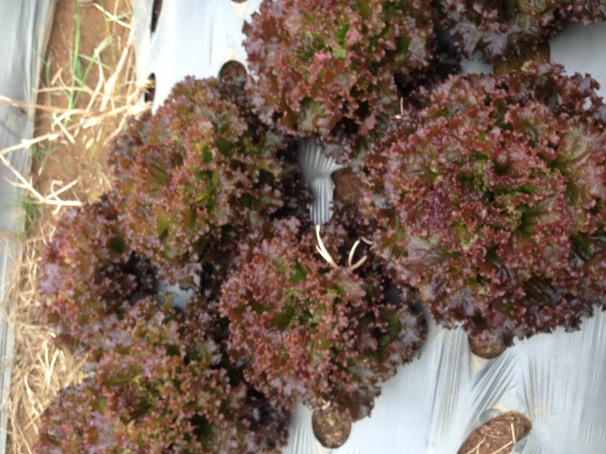 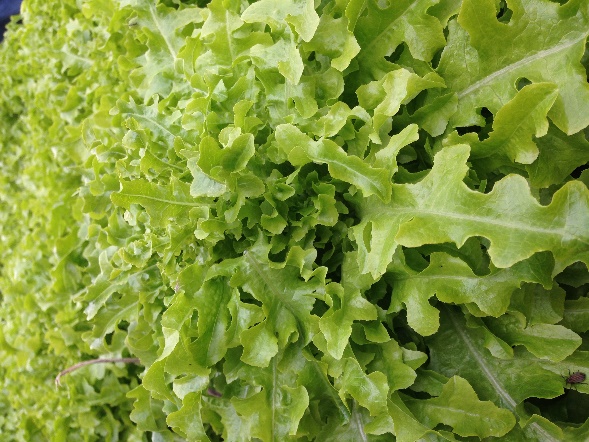 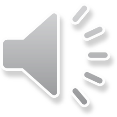 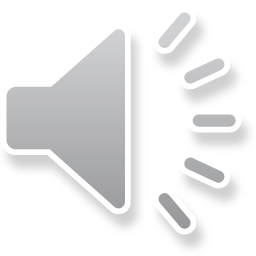 Alface (Lactuca sativa L.)
Origem: Mediterrâneo
Domesticação: Egito e Roma
Família: Asteraceae
Gênero: Lactuca
Espécie: Lactuca sativa
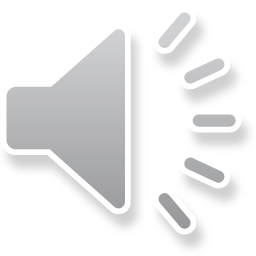 Produção mundial de alface
Botânica
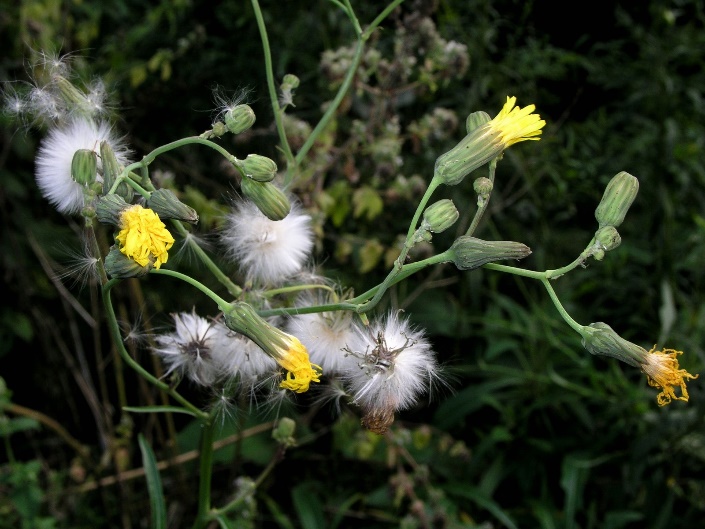 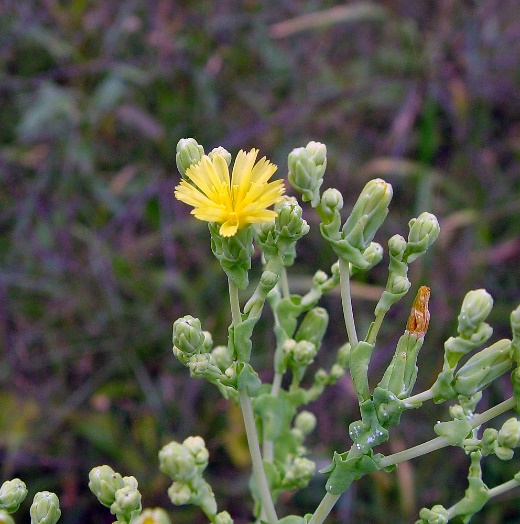 Inflorescência: capítulo
Autógama
Polinização cruzada: pode ocorrer
Frutos: Aquênios
Autógama
Polinização cruzada: pode ocorrer
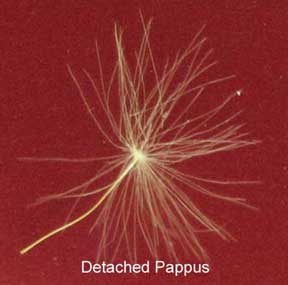 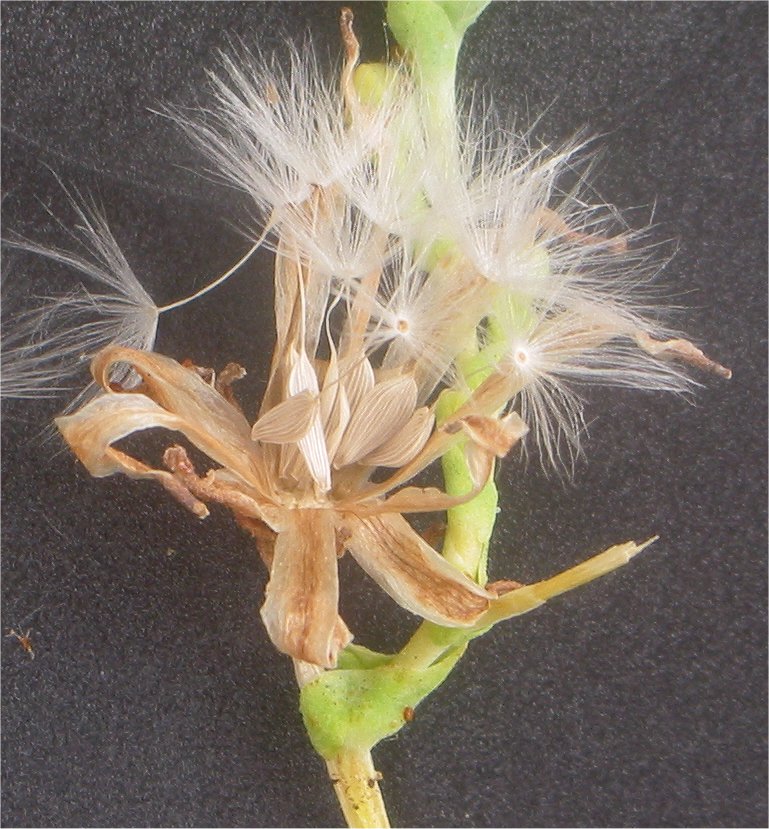 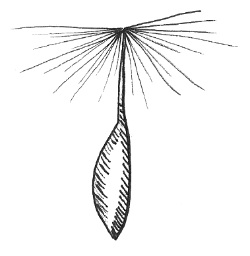 Fisiologia da germinação
Influência da luz
Influência da temperatura
Influência da luz e da temperatura
Germinação das sementes
Termodormência: não germinação após redução da temperaturaTermoinibição: processo reversível quando as sementes são submetidas em temperatura adequada
Quebra de dormência
Câmara fria (4 ºC) por 48 horas
Condicionamento osmótico (pré-germinadas)
Peletização
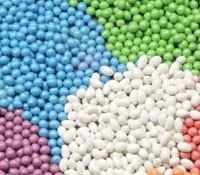 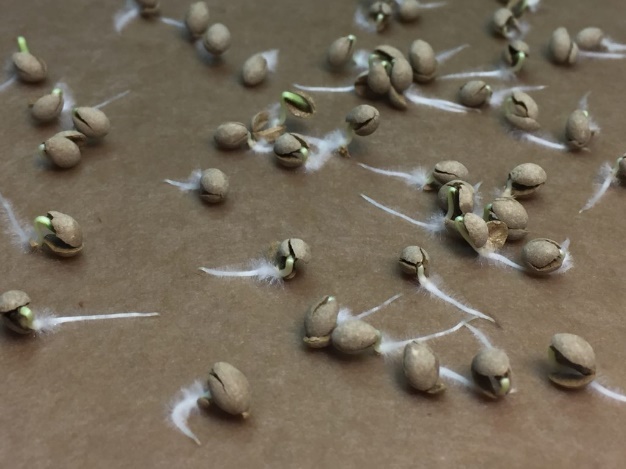 Vantagens:

Favorece a semeadura
Elimina a prática de desbaste
Possibilita a incorporação de produtos no pelete.
Pode ser associada com outra técnica (Priming)
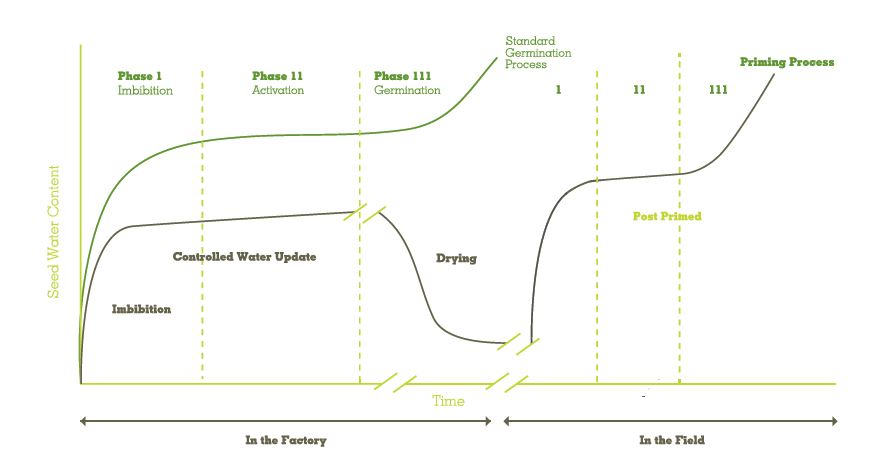 Desvantagens
Custo mais elevado

Perda de vigor das sementes

Menor velocidade de emissão da raiz primária
Valor de mercado das sementes
30 empresas de sementes
70 espécies de hortaliças
ABCSEM
MERCADO DE FOLHOSAS – 17% do comércio de sementes
Valor da produção de alface no produtor (R$ bilhões)
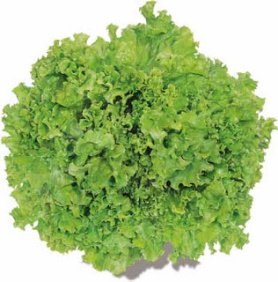 Varejo: R$ 8 bilhões
1,5 milhões t/ano
ABCSEM
Melhoramento genético
Objetivos:
Precocidade
Qualidade da cabeça
Adaptação às condições climáticas
Resistência às doenças (míldio e viroses)
Resistência ao pendoamento
Resistência ao tipburn
AGRONEGÓCIO DA ALFACE NO BRASIL
Área: 35.000 ha/ano;

Mão-de-obra = 5 pessoas/ha;

Agricultura familiar e pequenas propriedades (São Paulo = 3.700 pequenas propriedades);
Estado de São Paulo
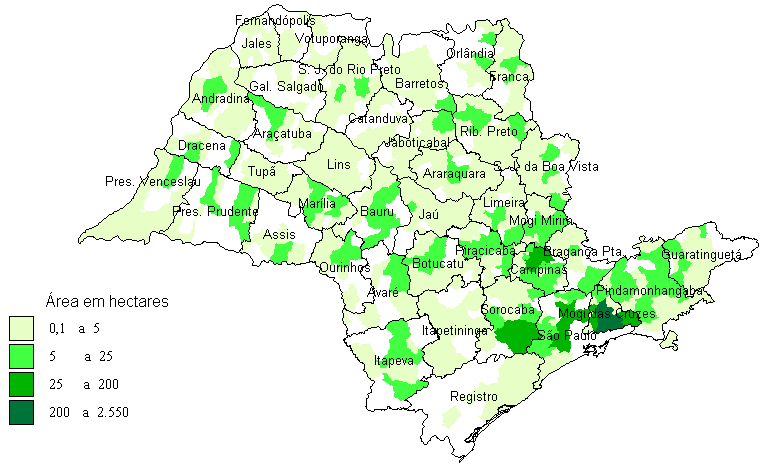 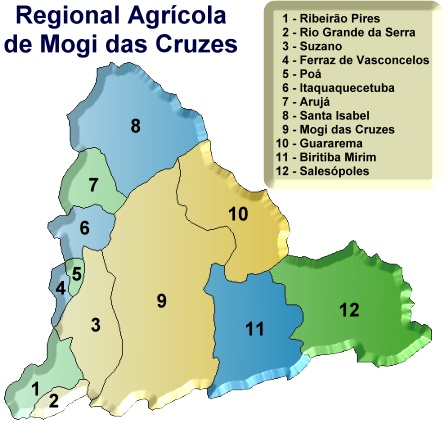 Tipos varietais
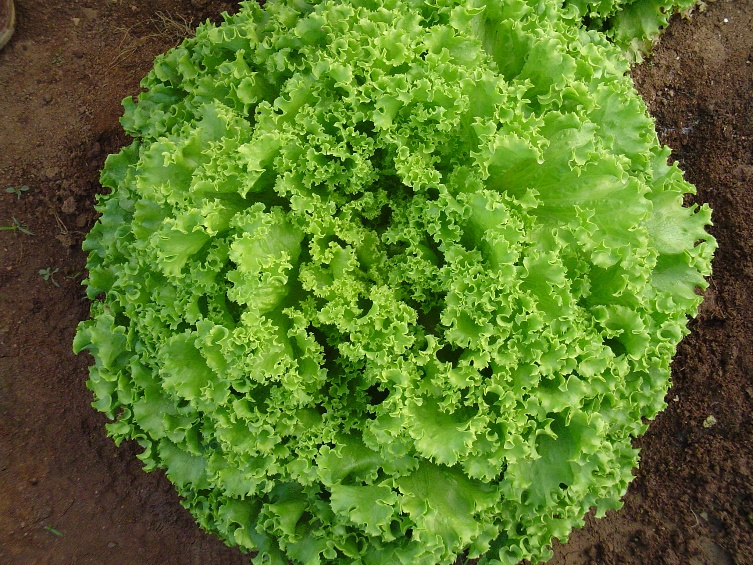 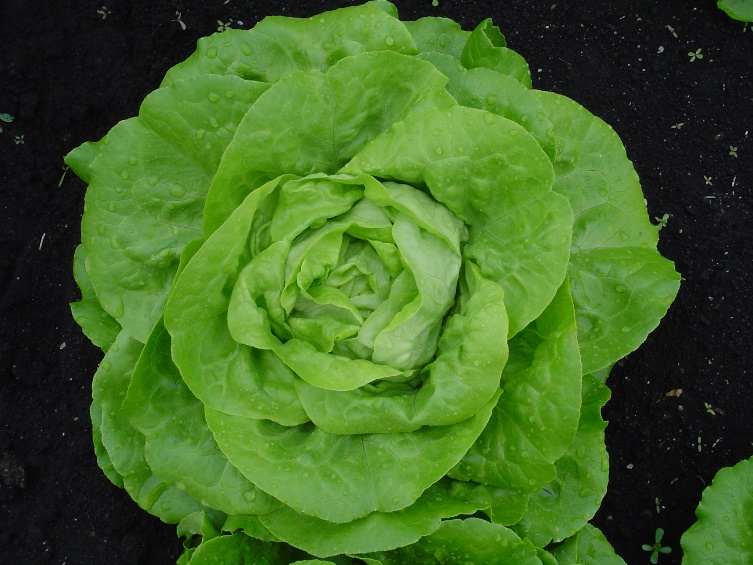 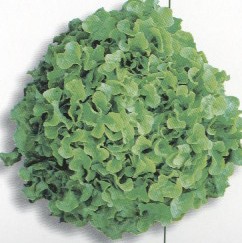 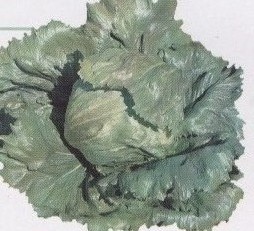 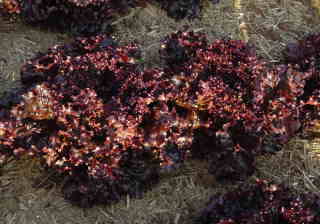 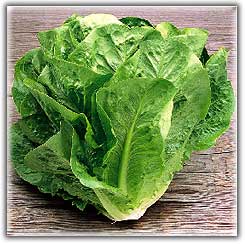 Alface tipo lisa
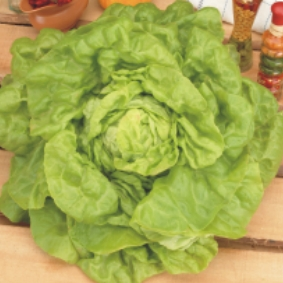 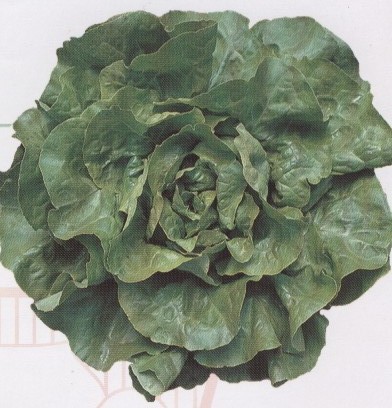 Com formação de cabeça
Sem formação de cabeça
Regina, Elisa, Letícia
Resistente a Pythium
Alface tipo crespa
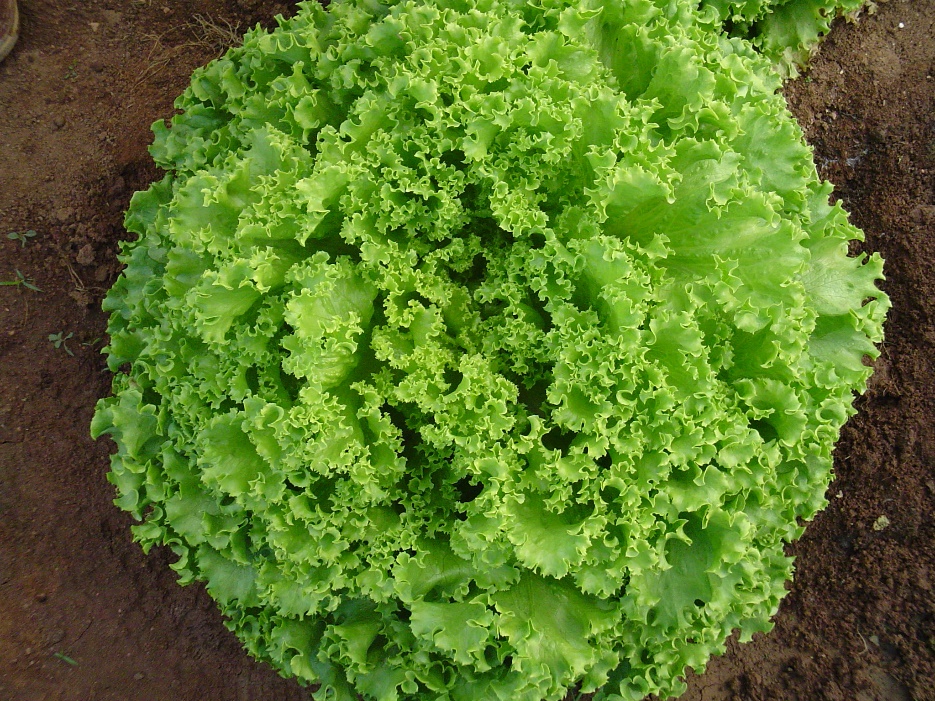 Vera, Verônica, Hortência, Mariane, Vanda
Alface tipo americana
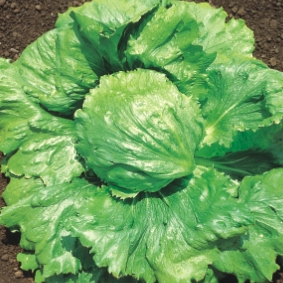 Formação de cabeça
Raider, Lucy Brown, Laurel, Gloriosa
Tipo roxa e vermelha
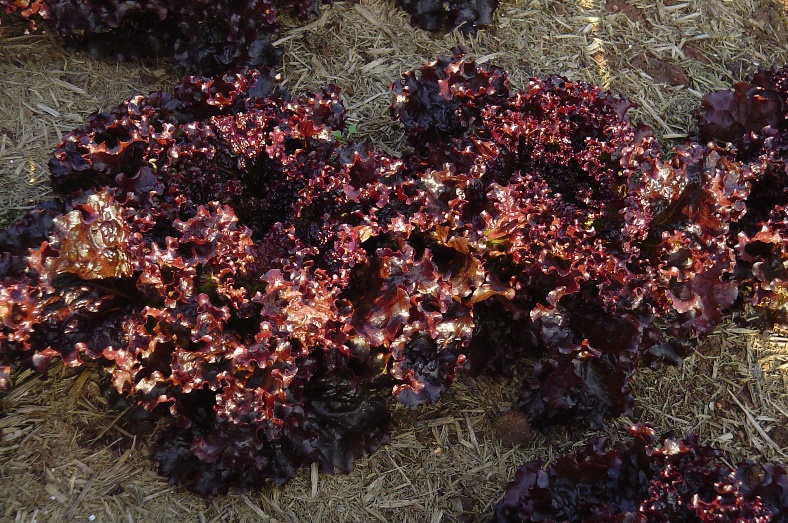 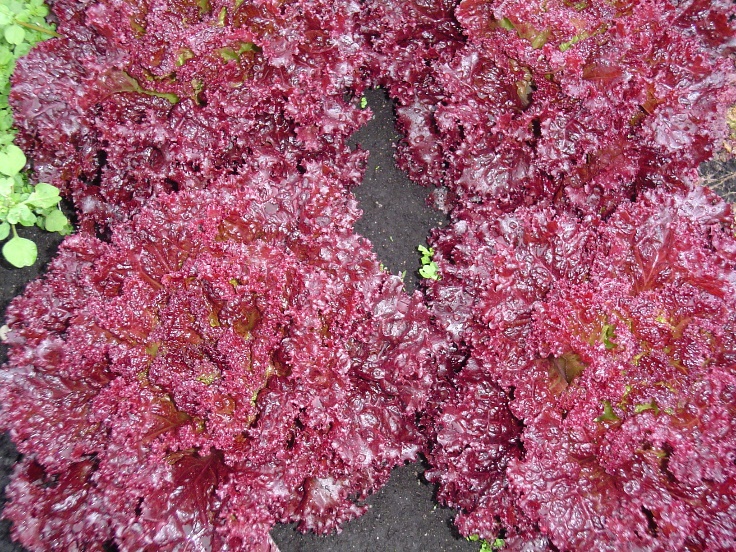 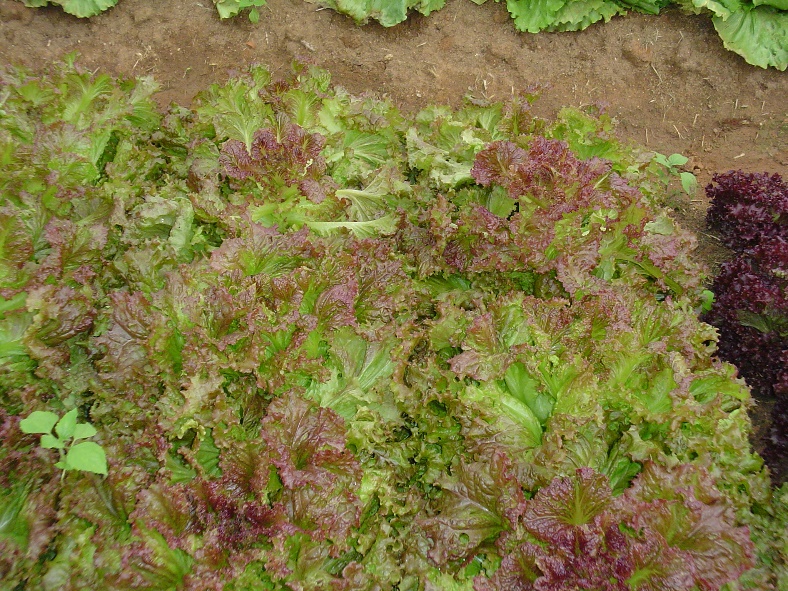 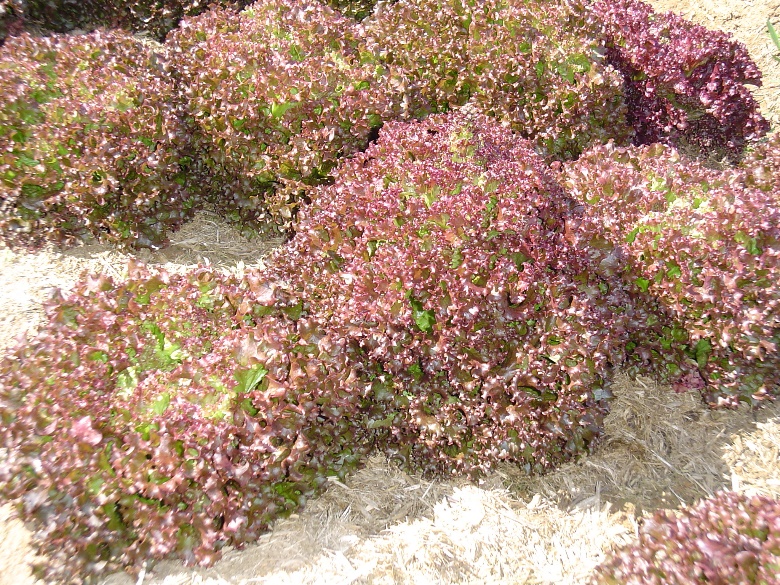 Banchu New Red Fire, Rubra, Loretta, Rubi, PiraRoxa
Alface vermelha ou bicolor
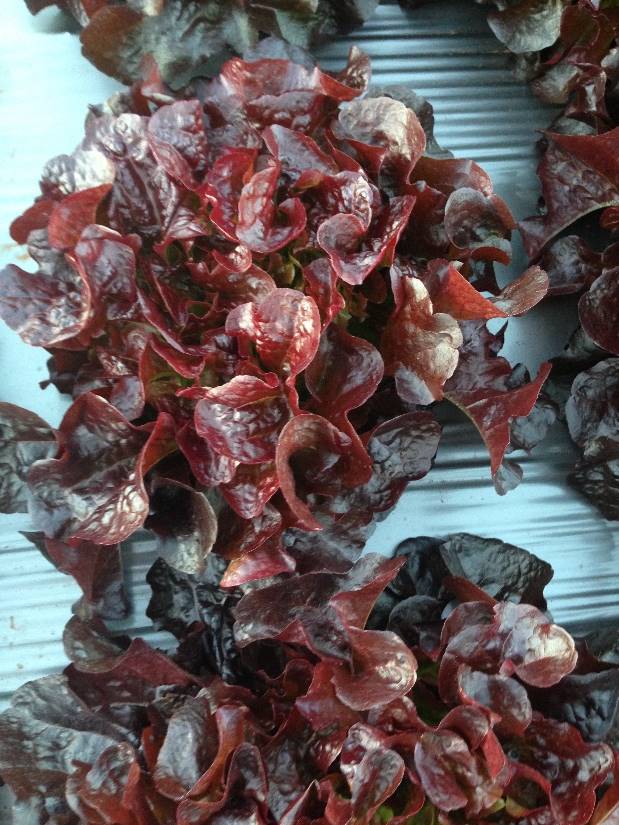 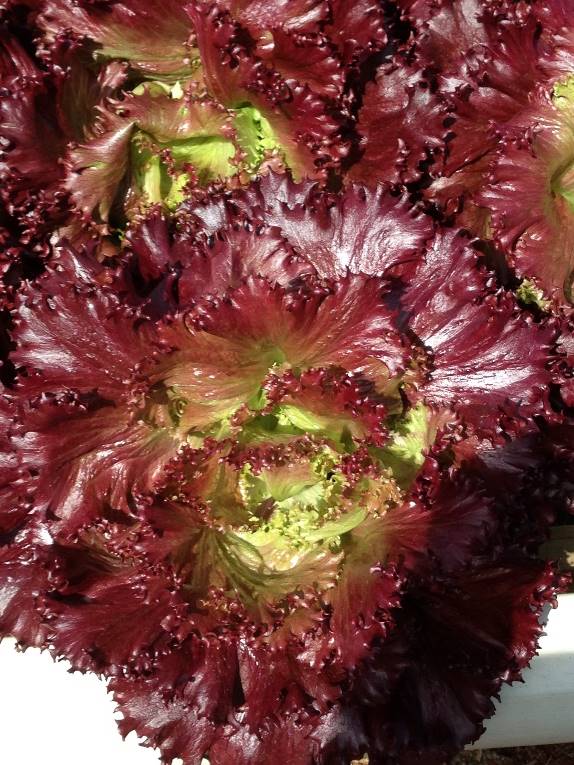 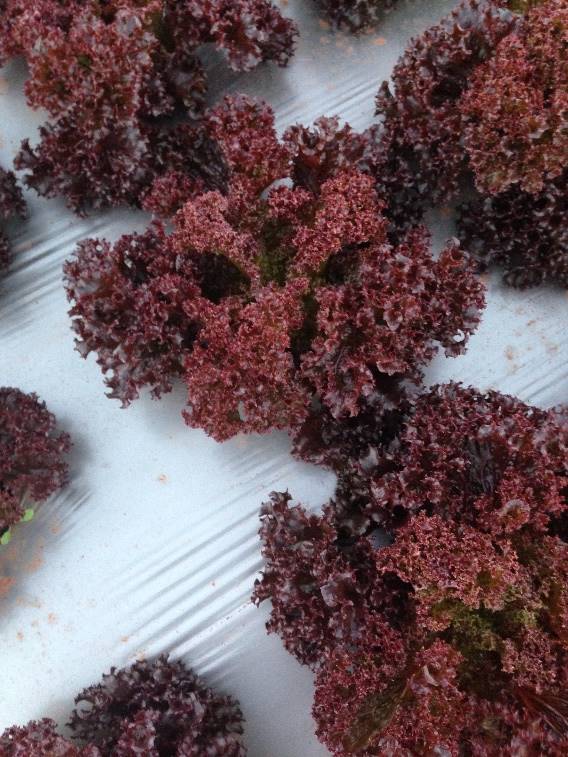 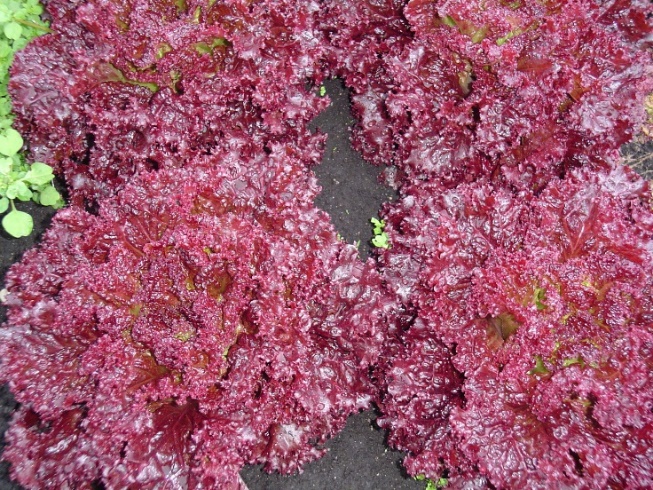 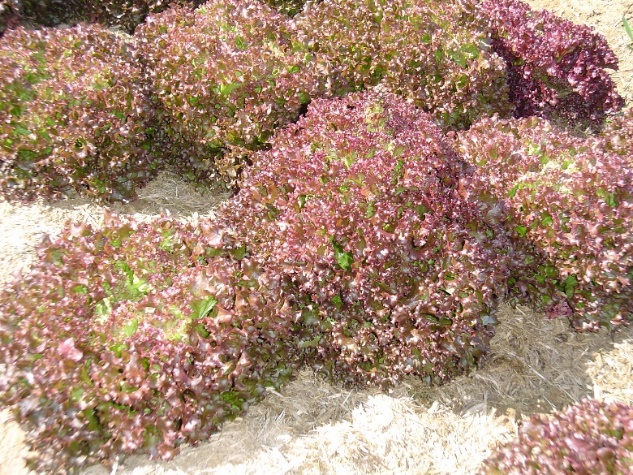 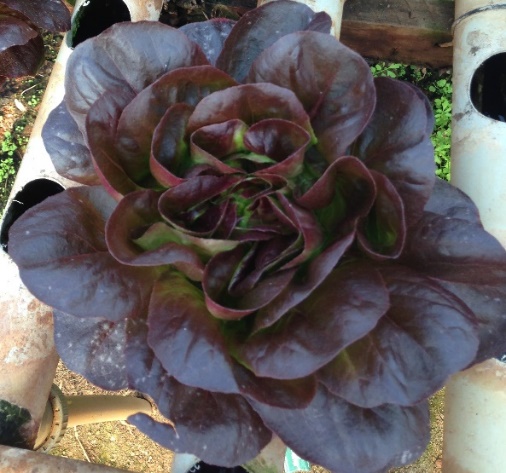 Alface roxa
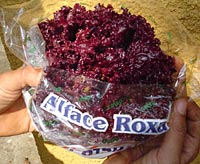 Elevado teor de antocianina - combate radicais livres
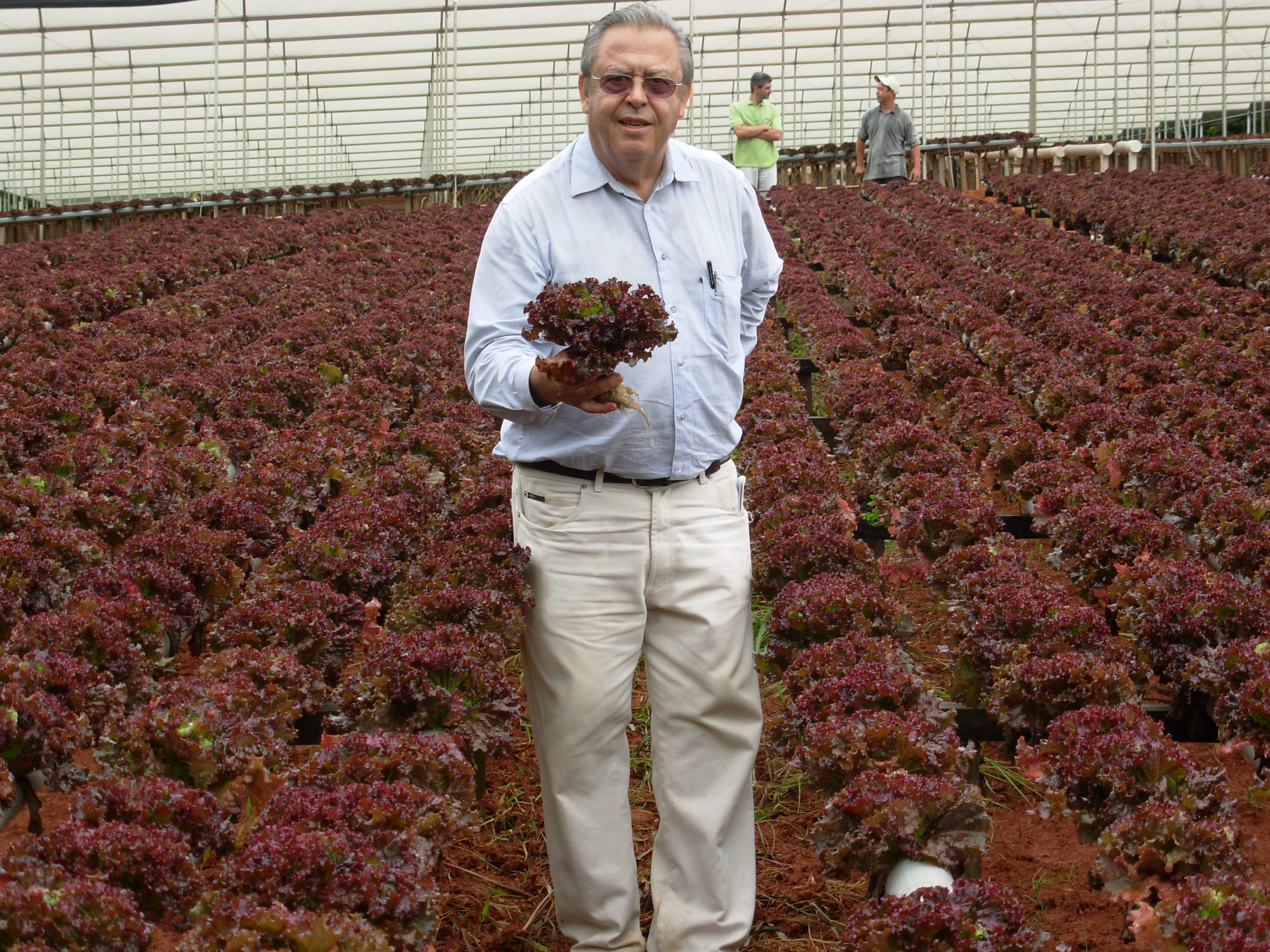 Alface bicolor
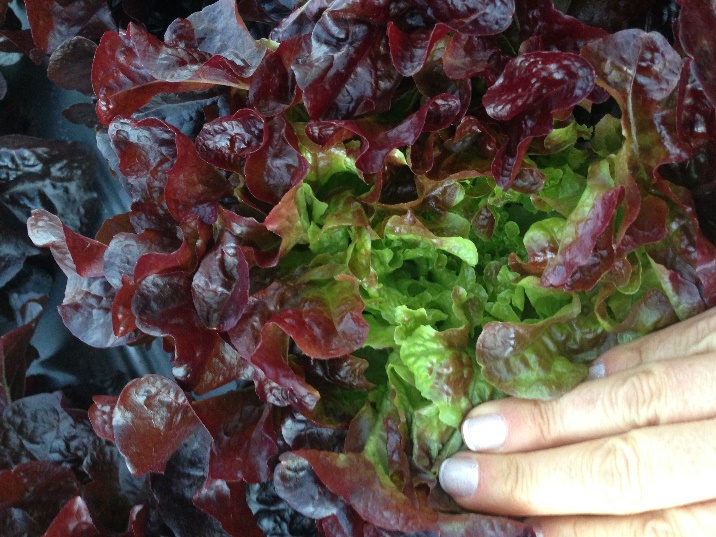 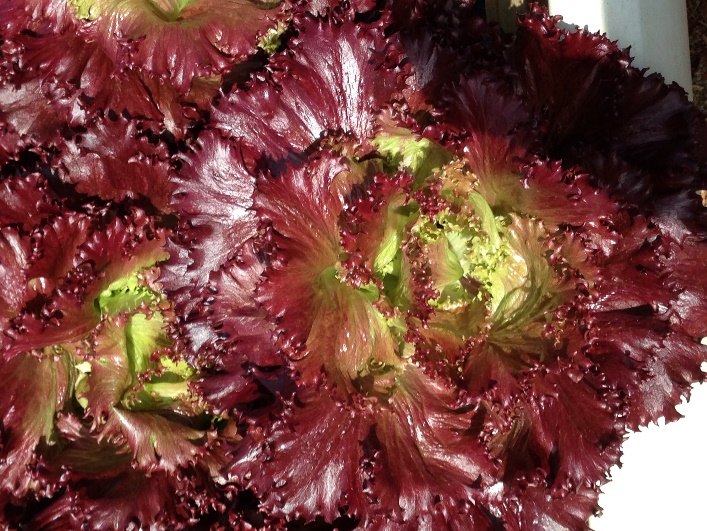 Embalagens com duas cores de alface
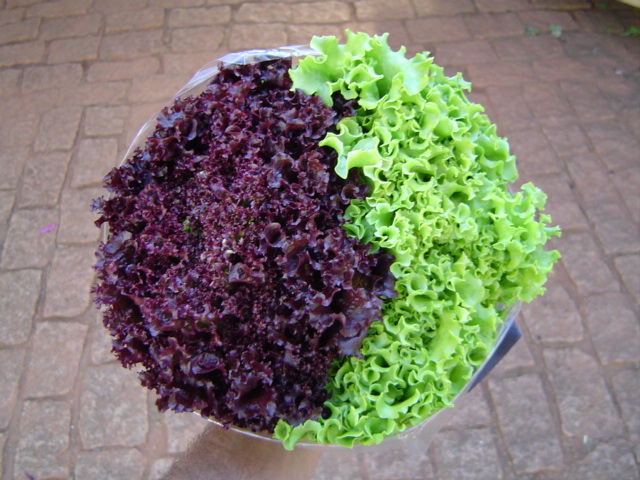 Mini alface
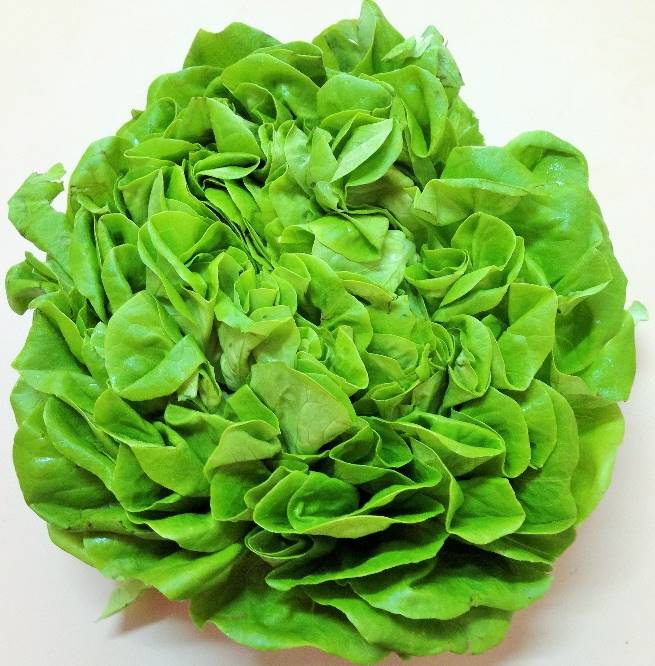 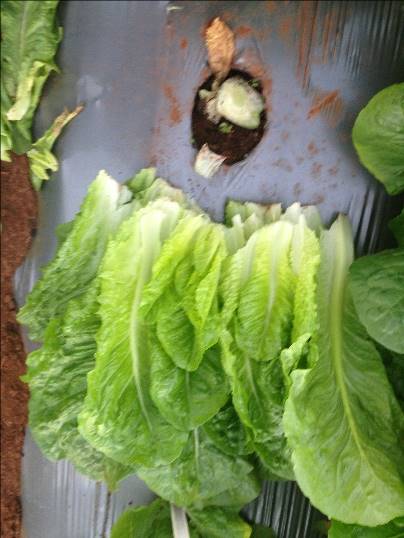 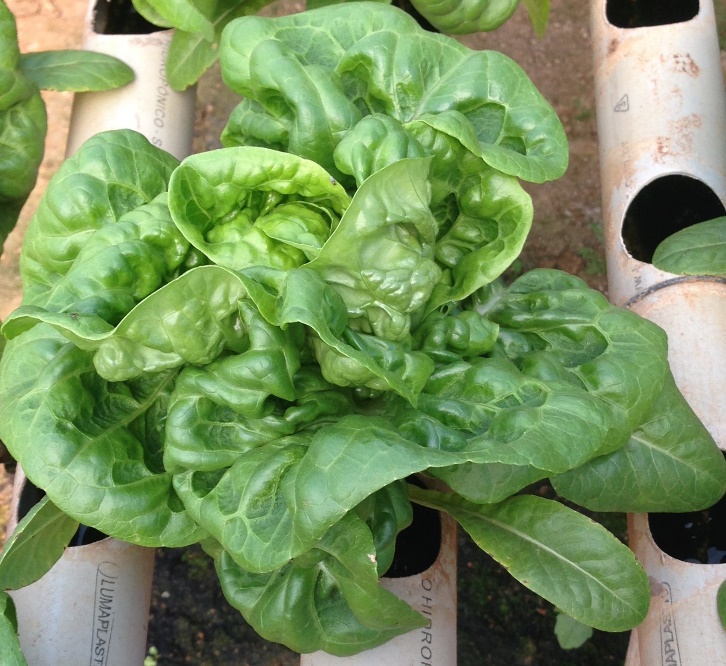 Tipo romana
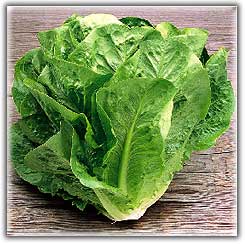 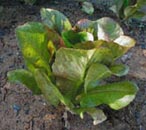 Mirella
Belstar
Tipo mimosa
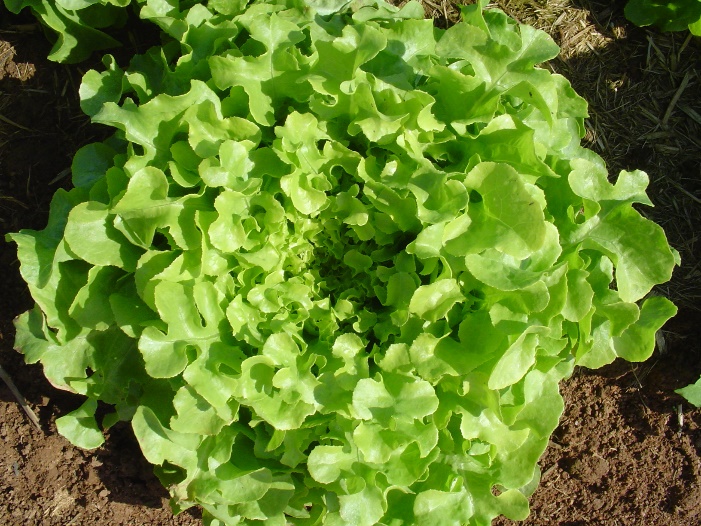 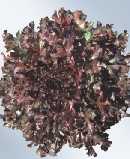 Mimosa, Roxane
Percentual dos grupos de alface em função da quantidade de engradados comercializados na CEAGESP no quinqüênio 2000-2004.
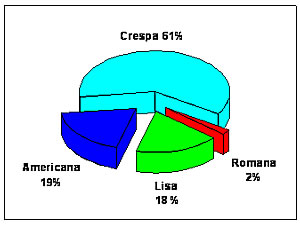 Trani et al. (4/10/2005)
Escolha da cultivar
Depende da época de plantio
 Depende da região (condições climáticas)

Cultivares de verão: mais resistentes ao pendoamento
Pendoamento: sabor amargo (Produção de látex)
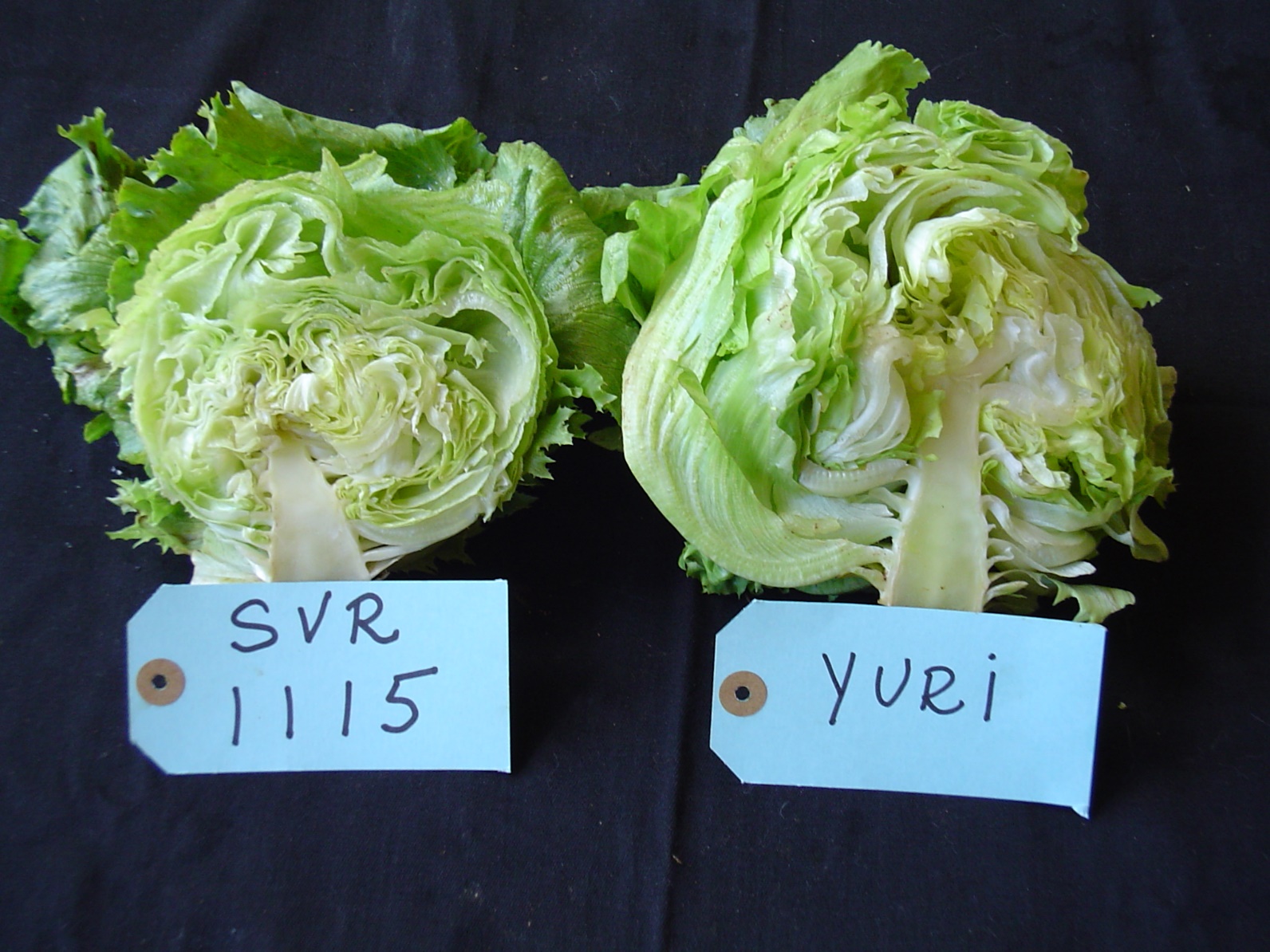 Cultivo no verão: Gloriosa x Laurel
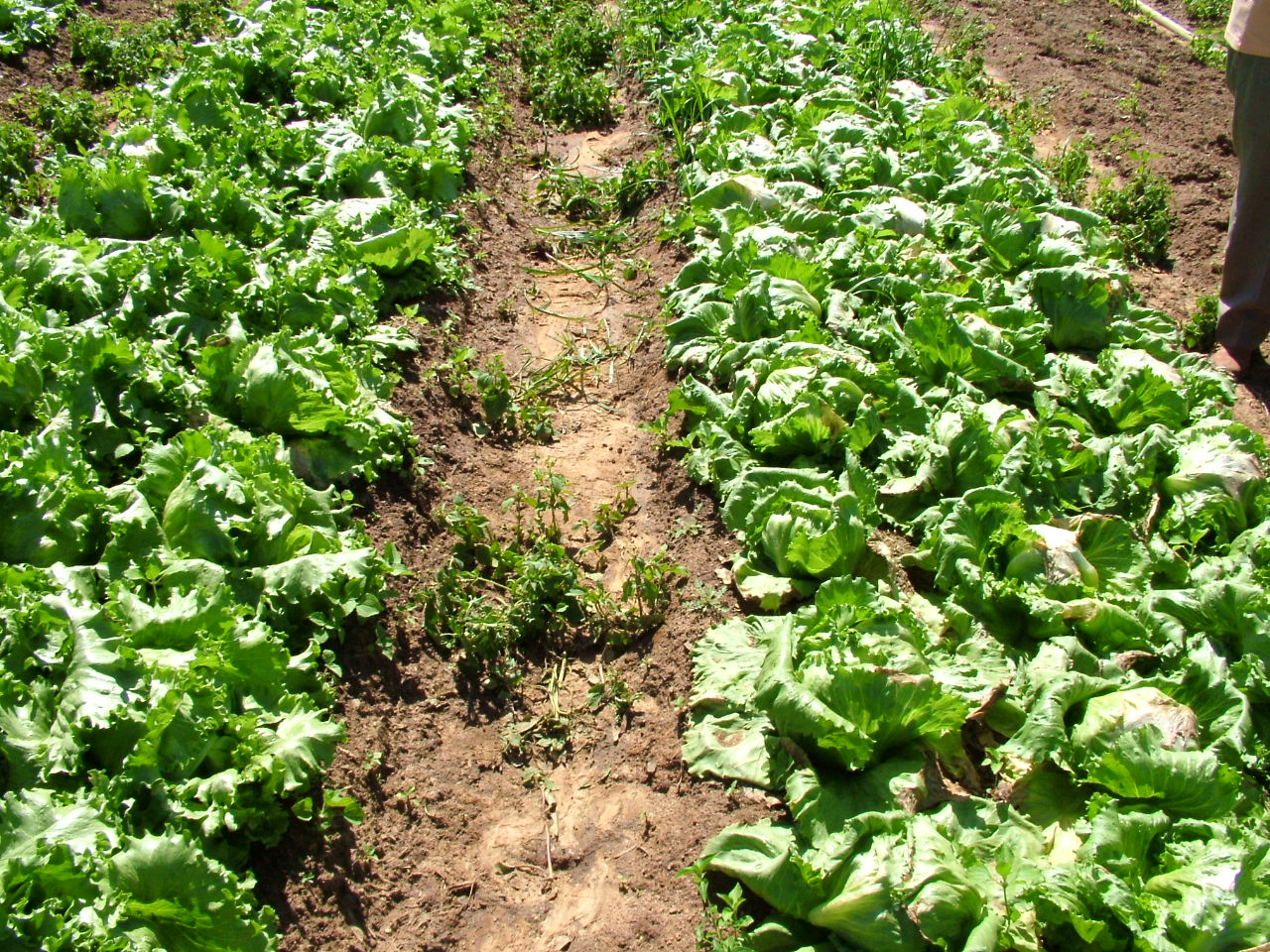 Alface Gloriosa
Massa fresca total, massa fresca comercial da cabeça, circunferência da cabeça, comprimento do caule e compacidade da cabeça de alface.
Compacidade da cabeça
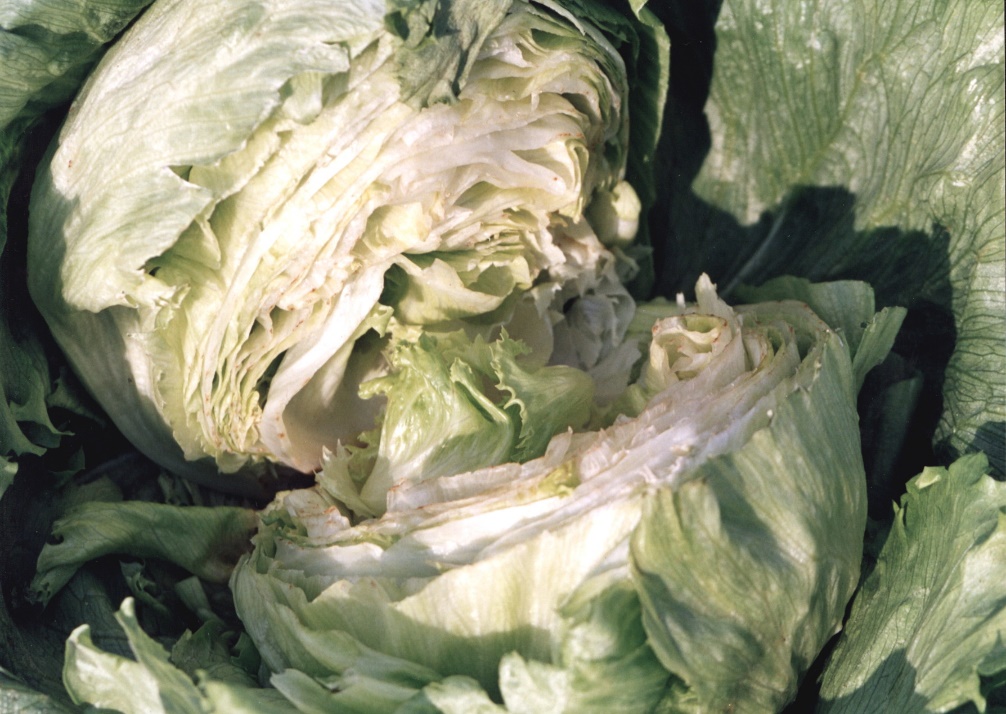 Cabeça menos compacta
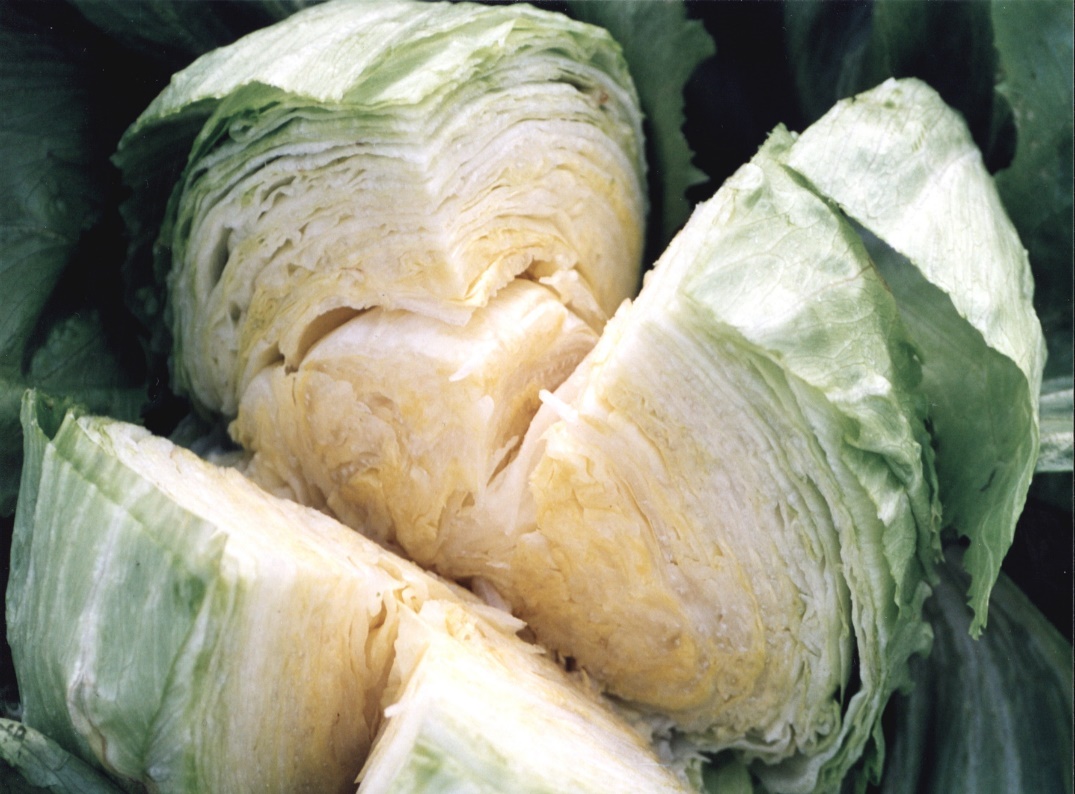 Cabeça compacta
Formação de cabeça
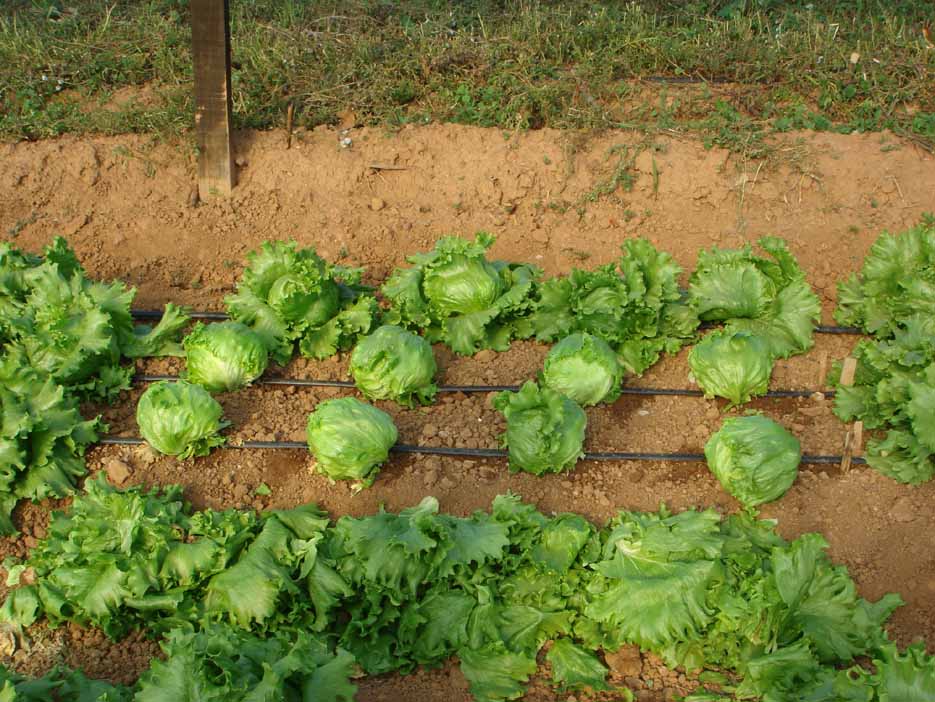 Efeito de temperatura elevada
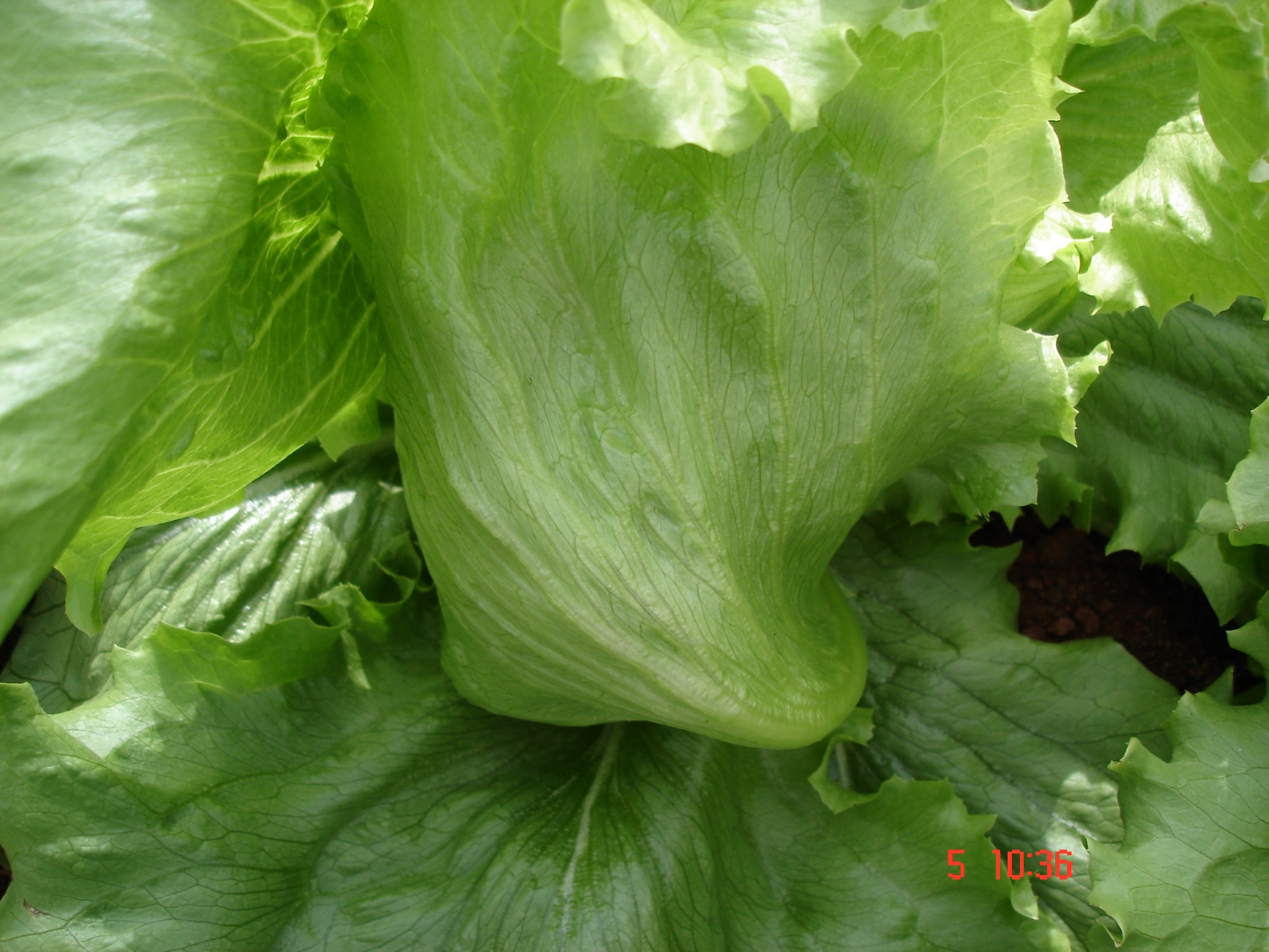 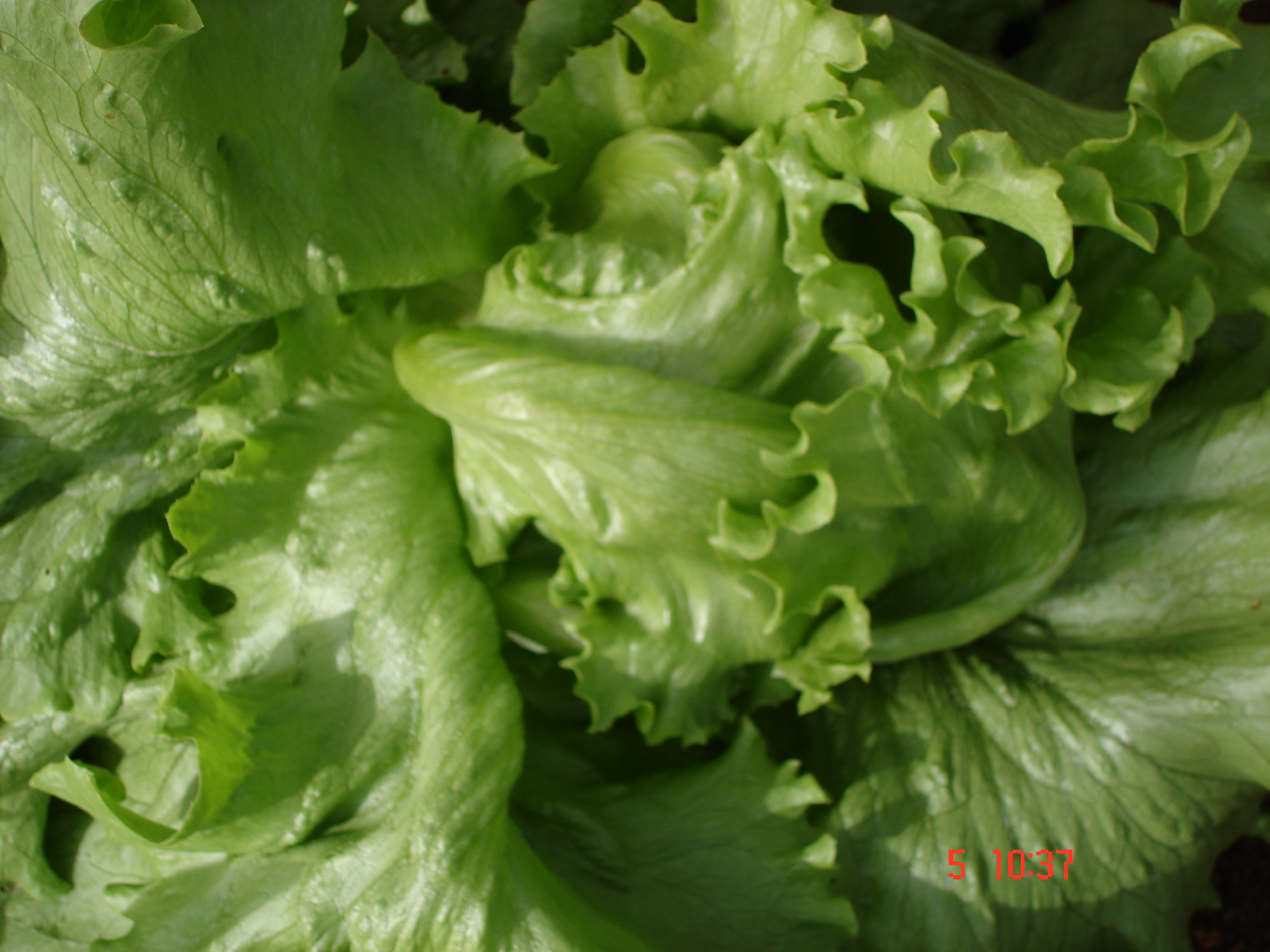 Cultivares de alface com folhas mais resistentes ao impacto das chuvas
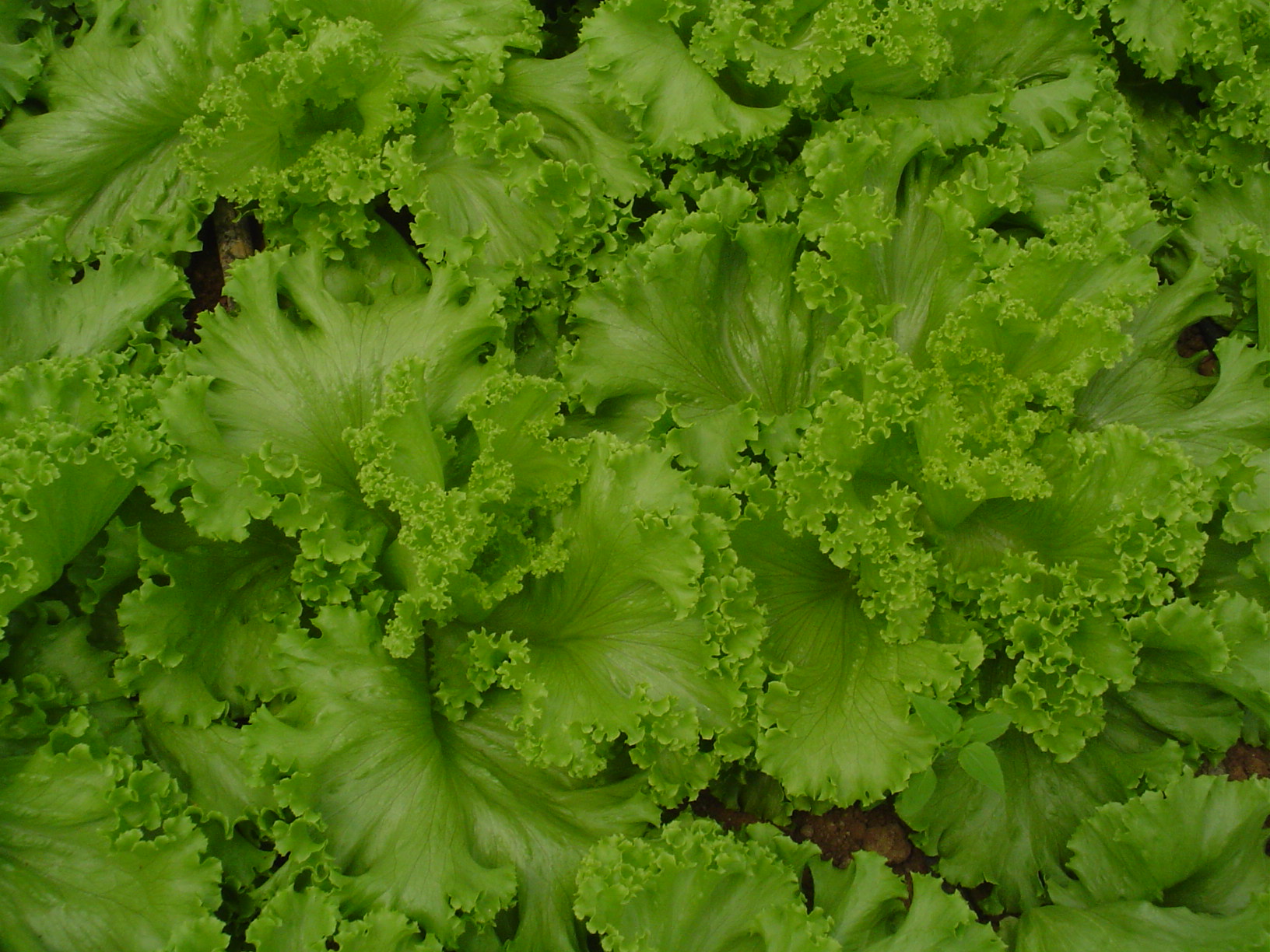 Distúrbio fisiológico – Tip burn
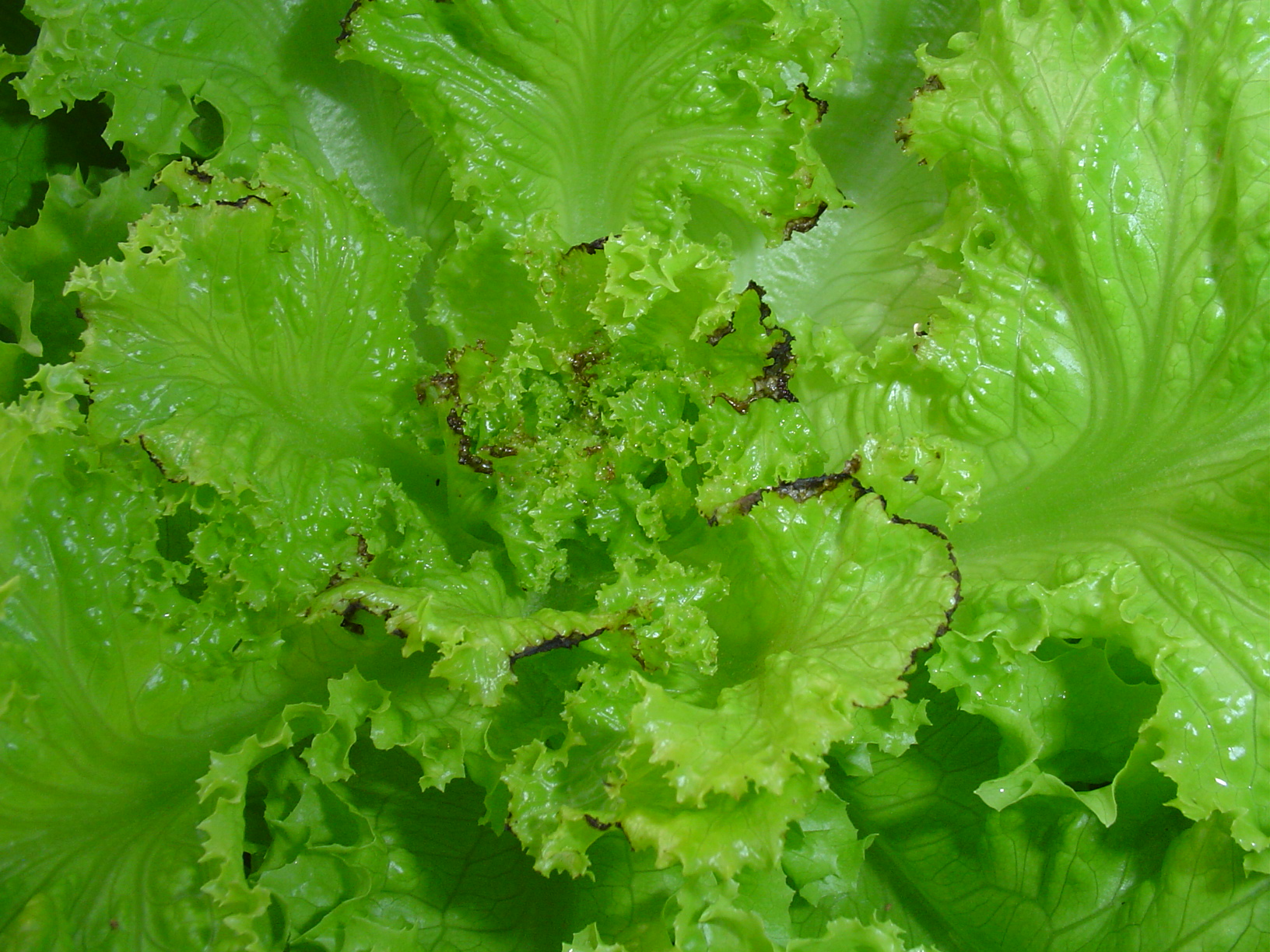 - Ca
Sistemas de produção de alface
Cultivo em campo: limitações em função da época de cultivo e clima da região.

Cultivo protegido: permite o plantio em épocas inadequadas
Cultivo em campo
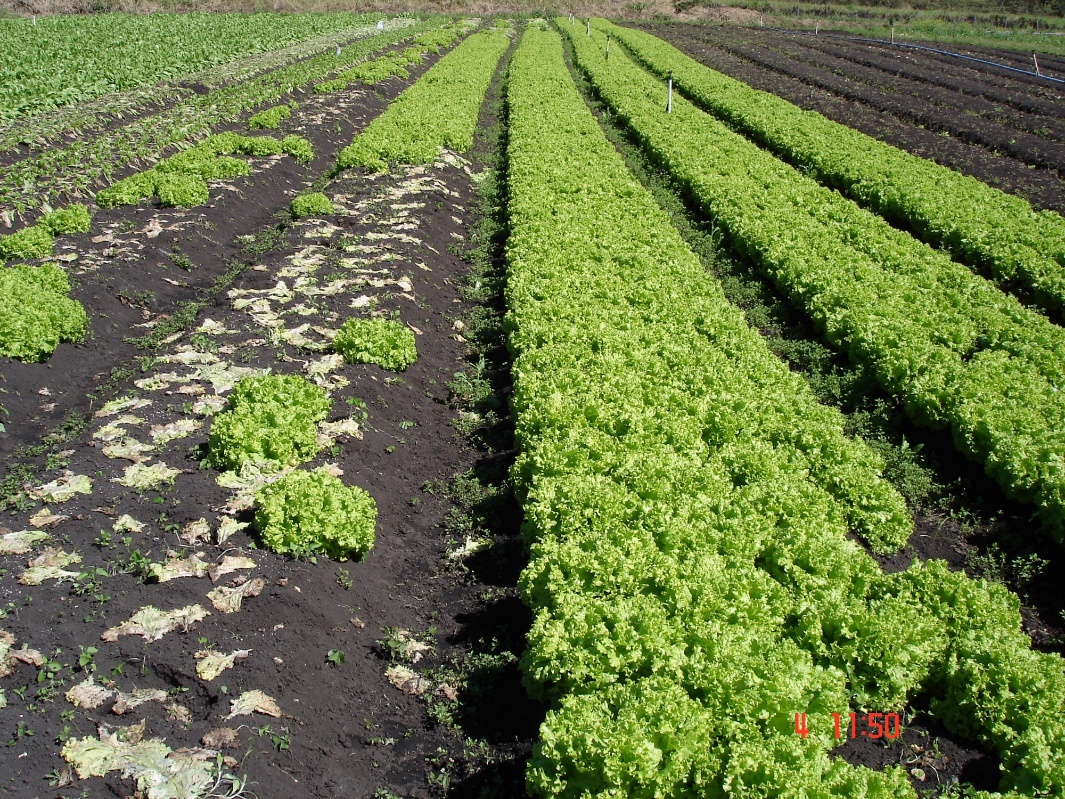 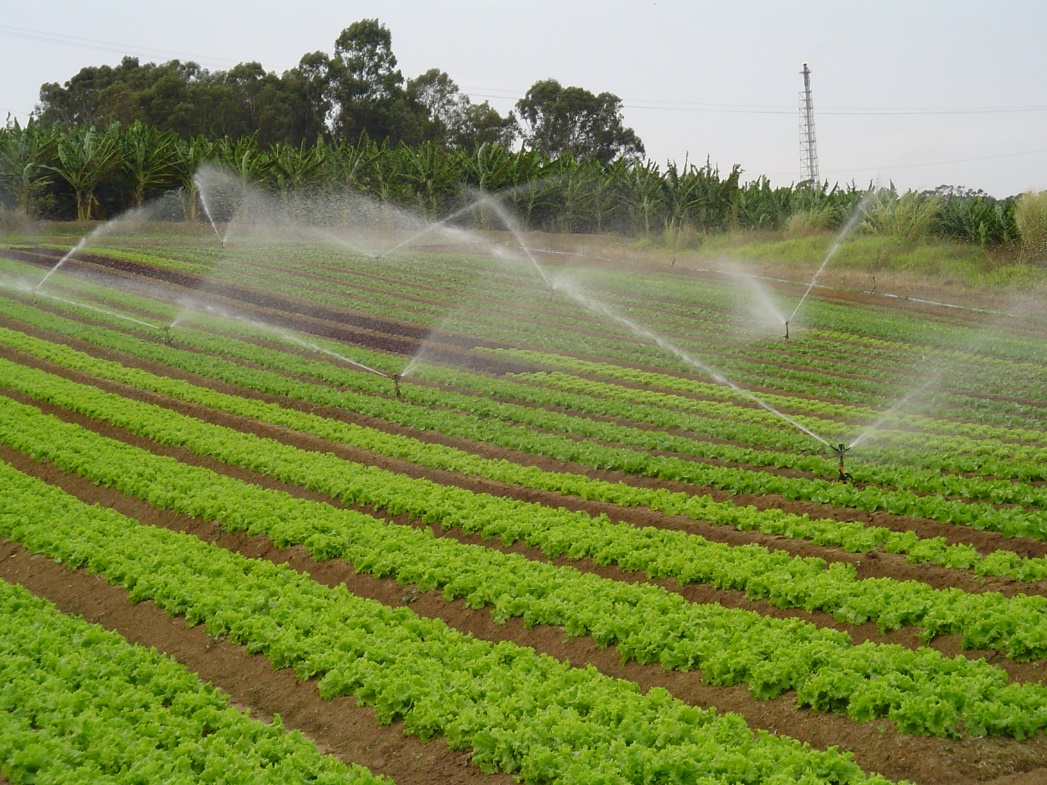 Produção em túneis cobertos com malhas
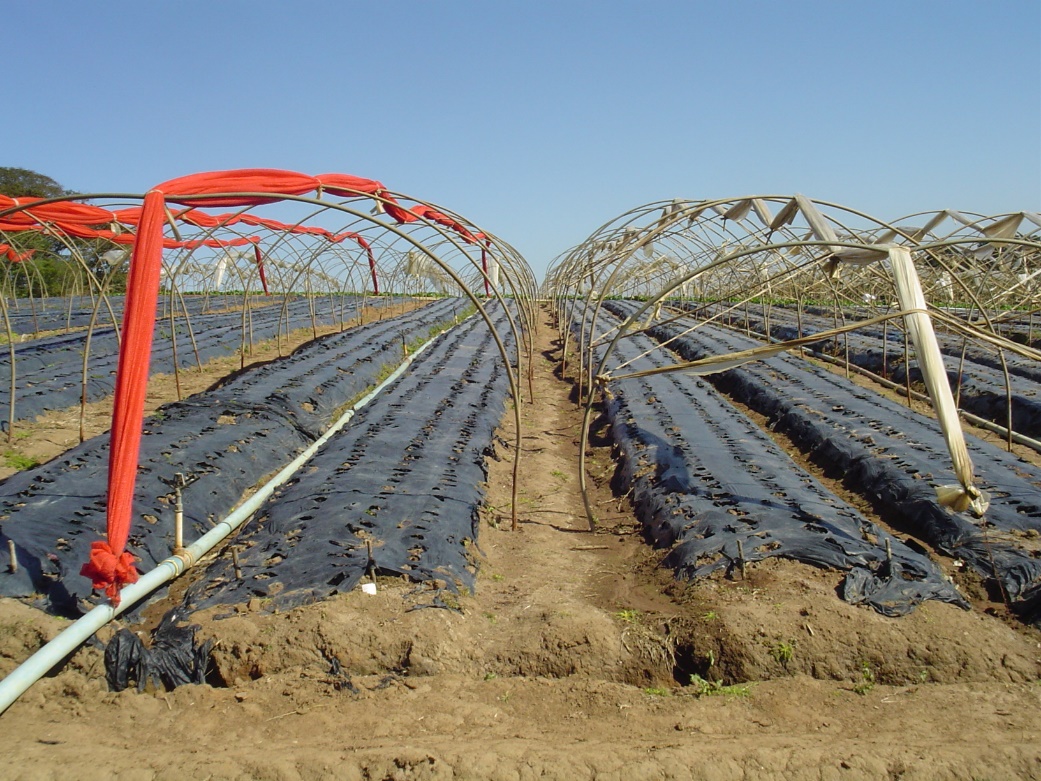 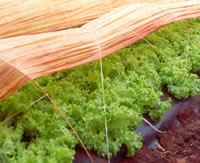 Produção em telados
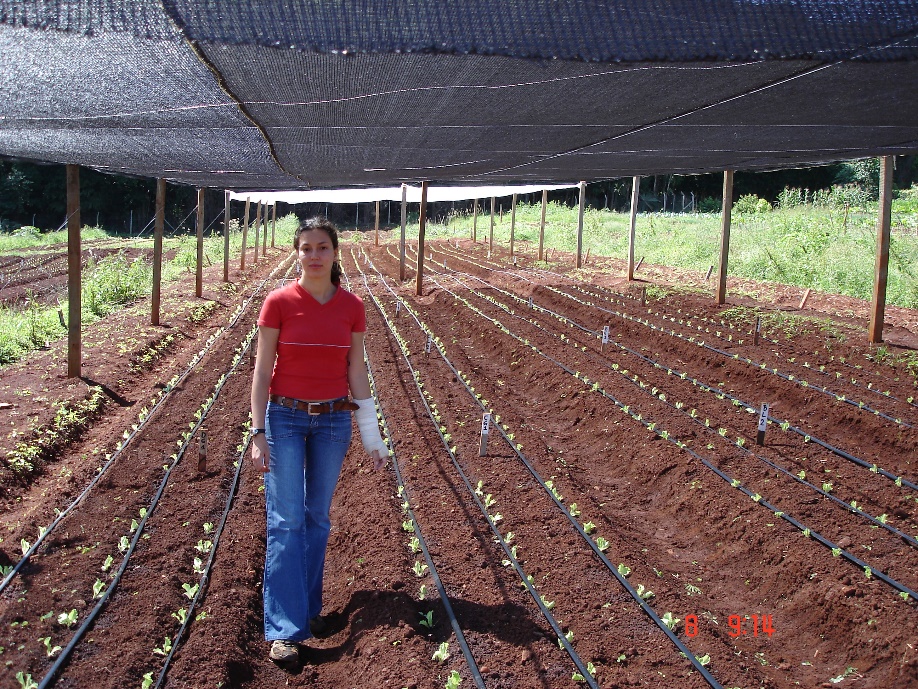 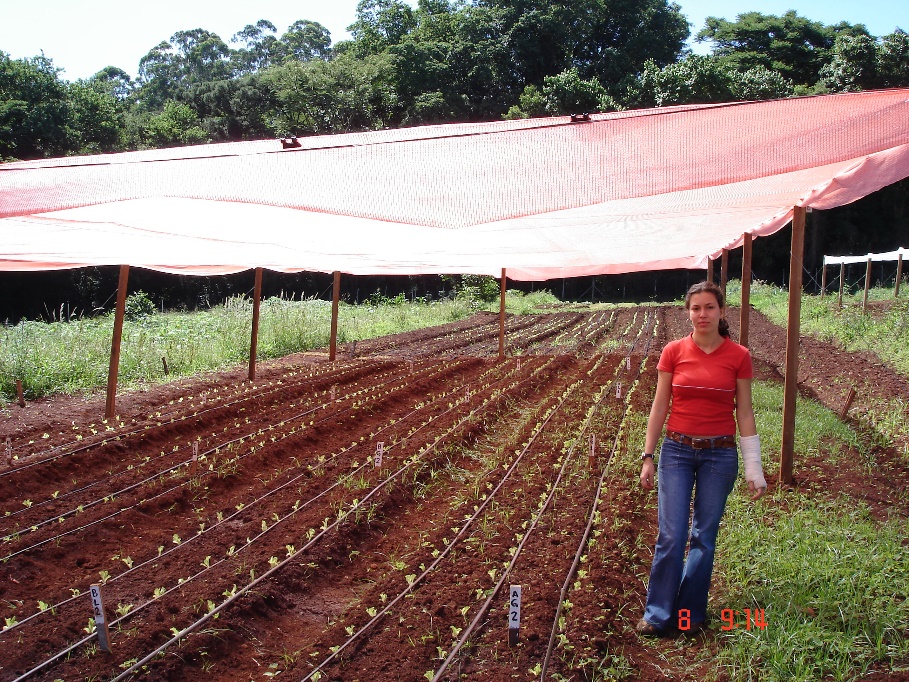 Produção em estufa no sistema convencional
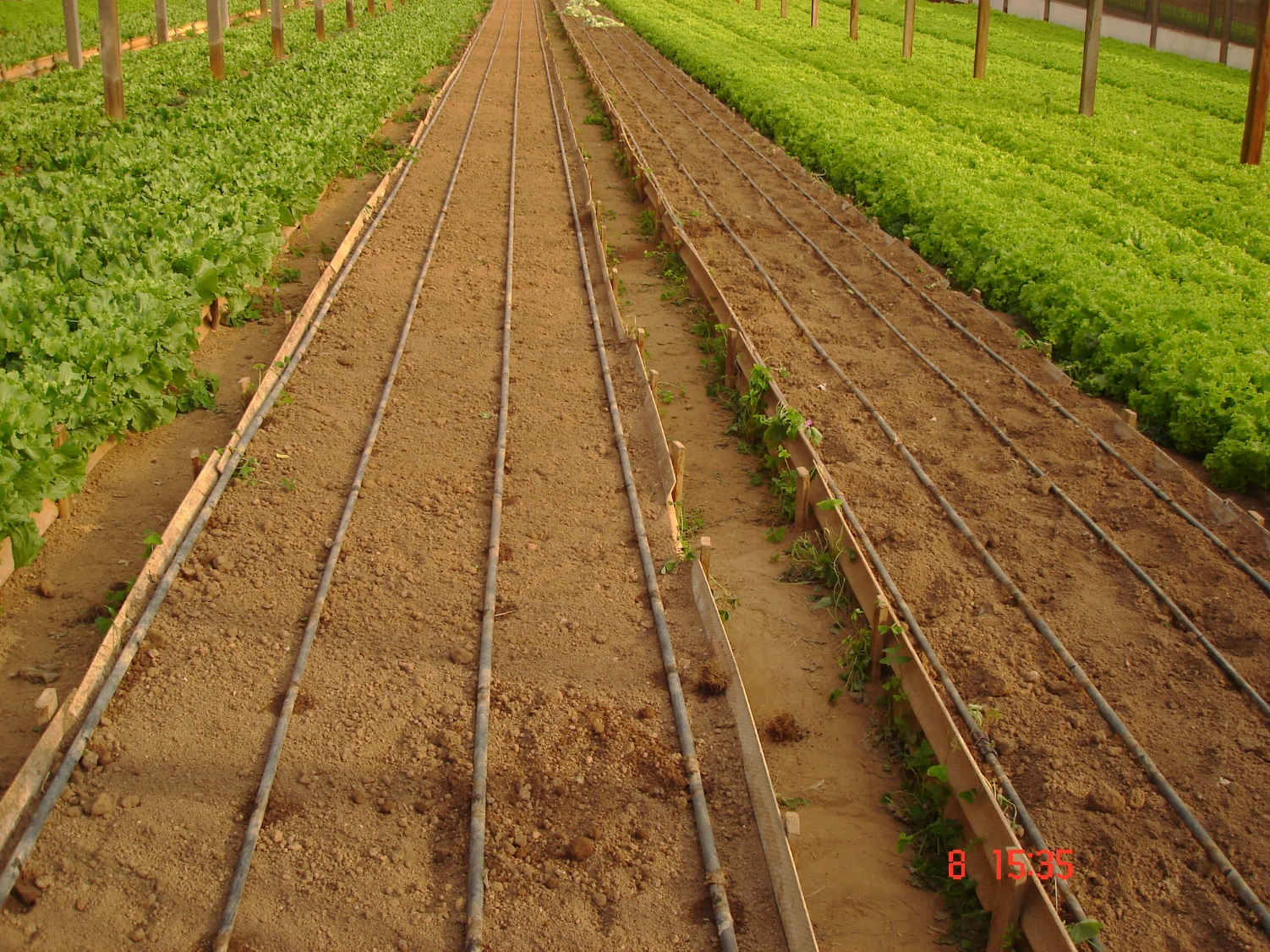 Produção hidropônica
Hidroponia no campo
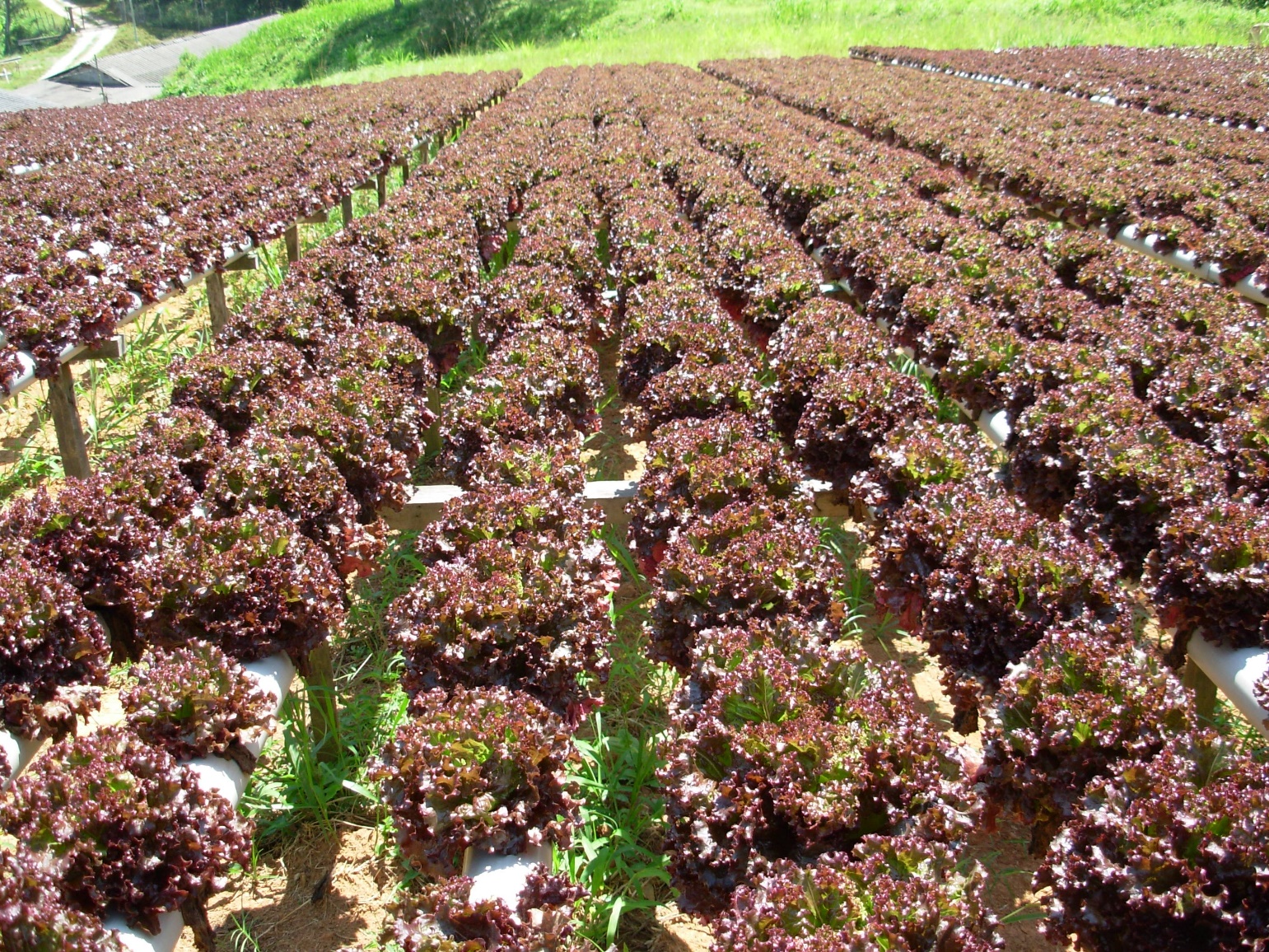 Hidroponia em estufa
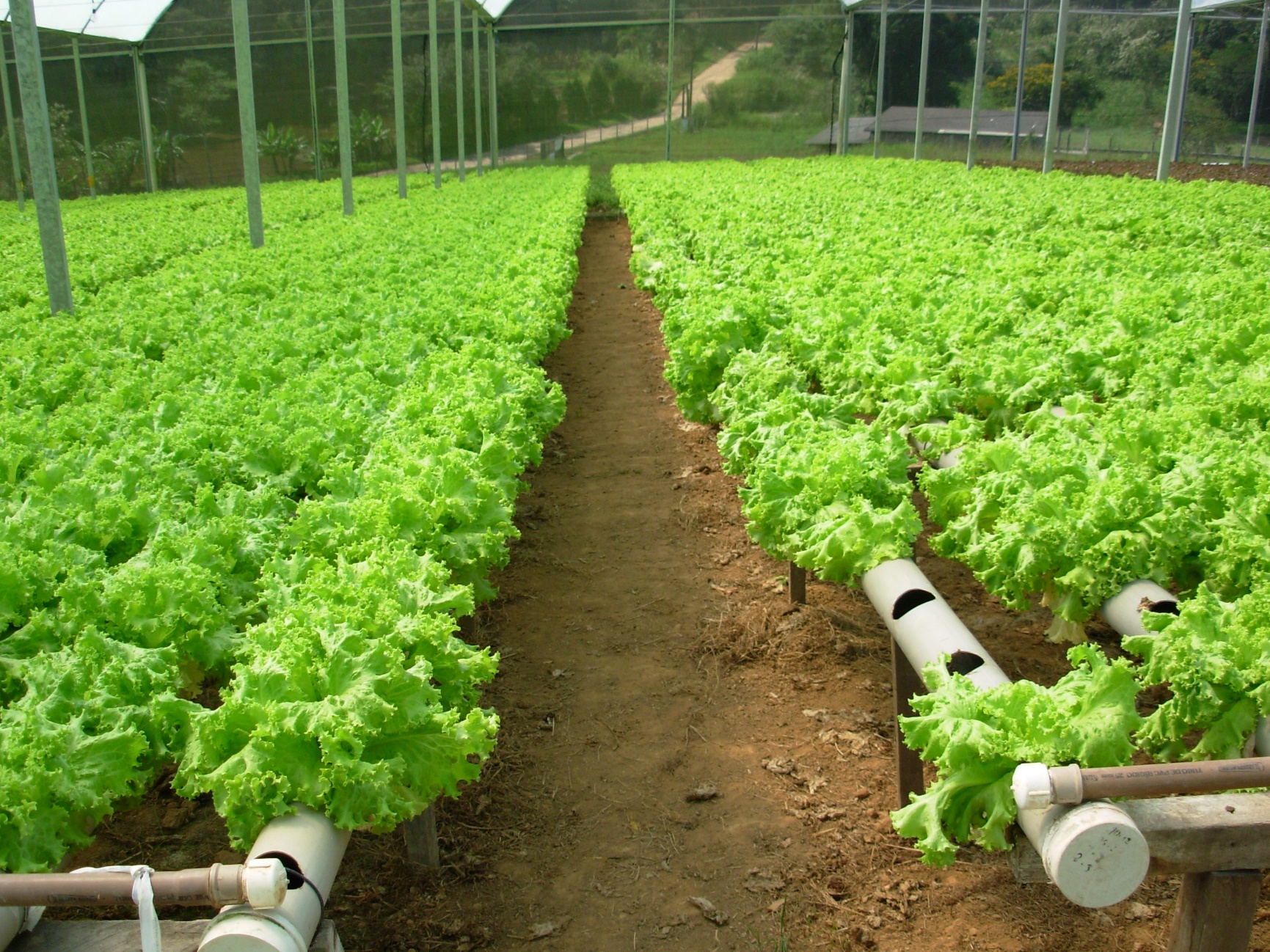 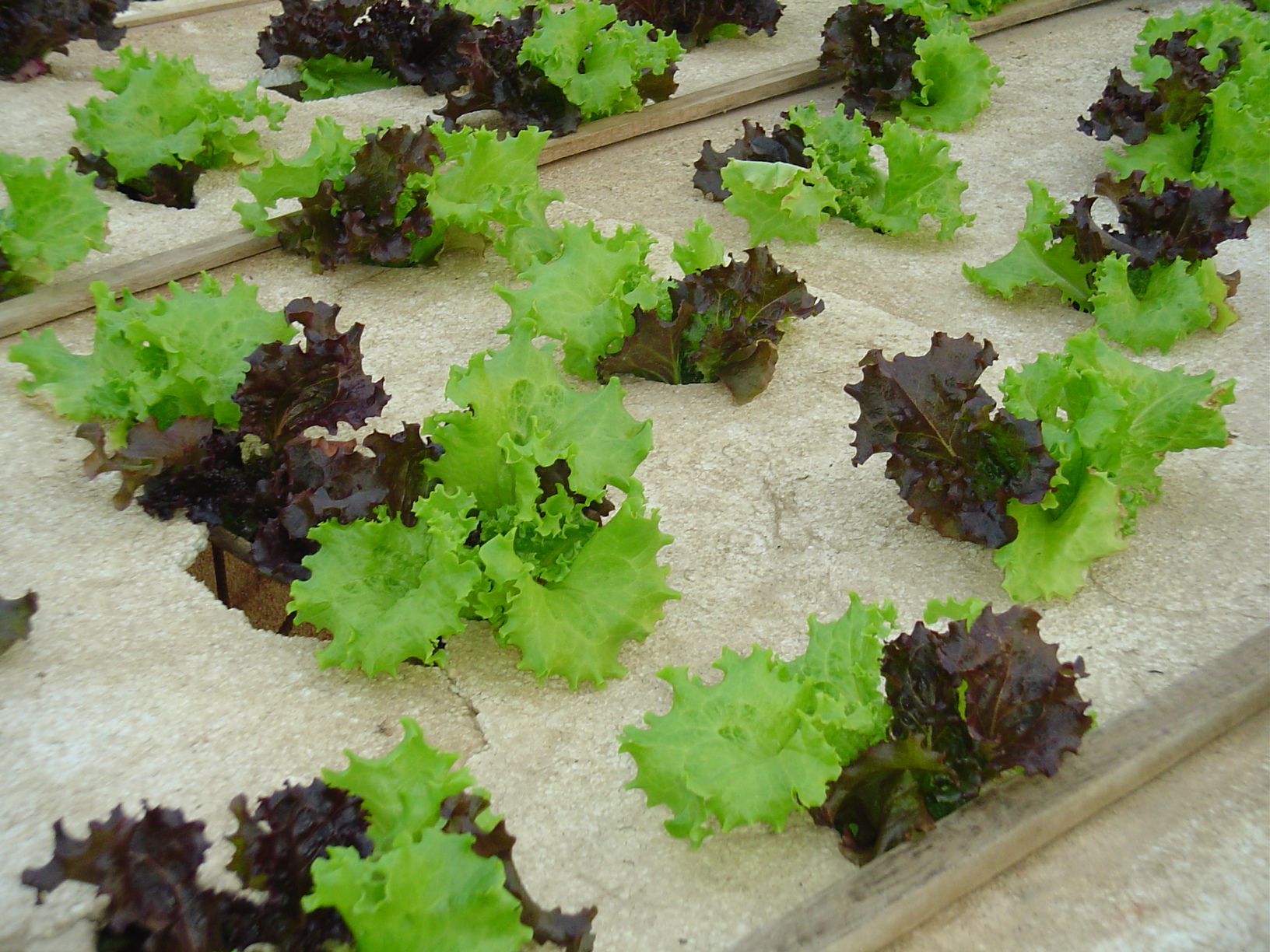 Registro
Entrada para 
Perfis
Retorno
Saída alternativa para esvaziamento do tanque
Bomba
Filtro
Solução
nutritiva
ESQUEMA DE MONTAGEM DO SISTEMA
HIDRÁULICO NO RESERVATÓRIO
Furlani, P.
Sistema automatizado
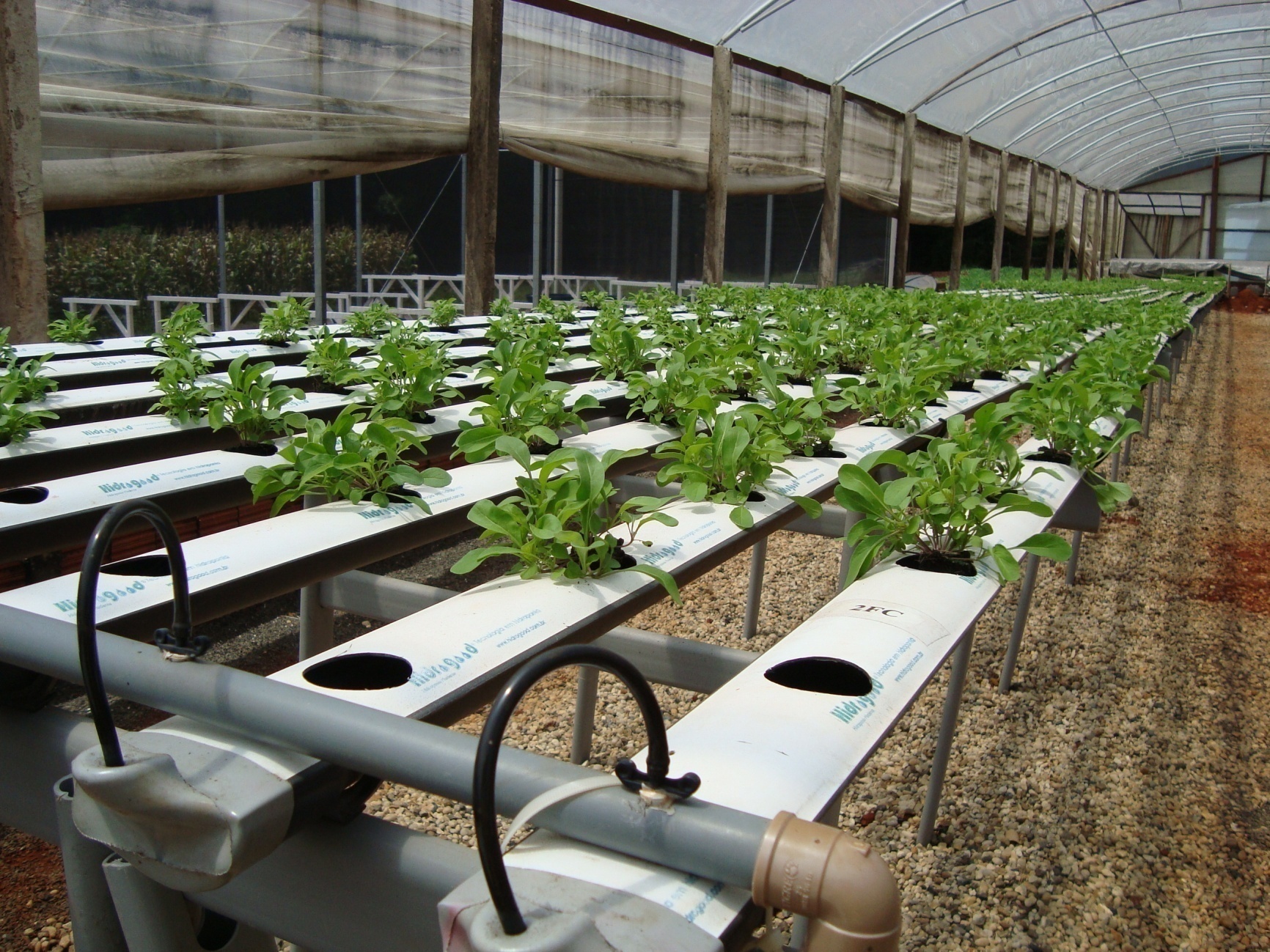 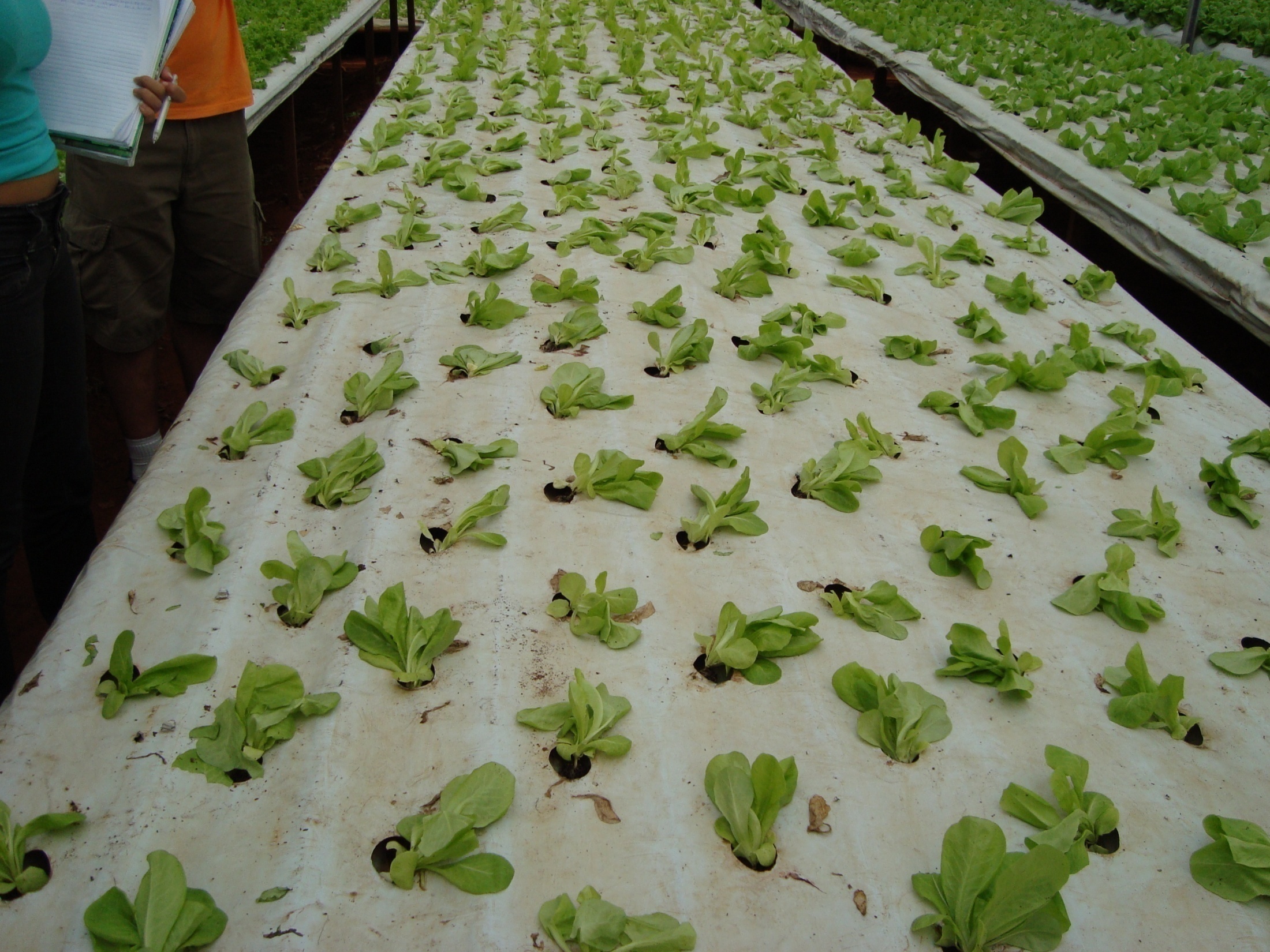 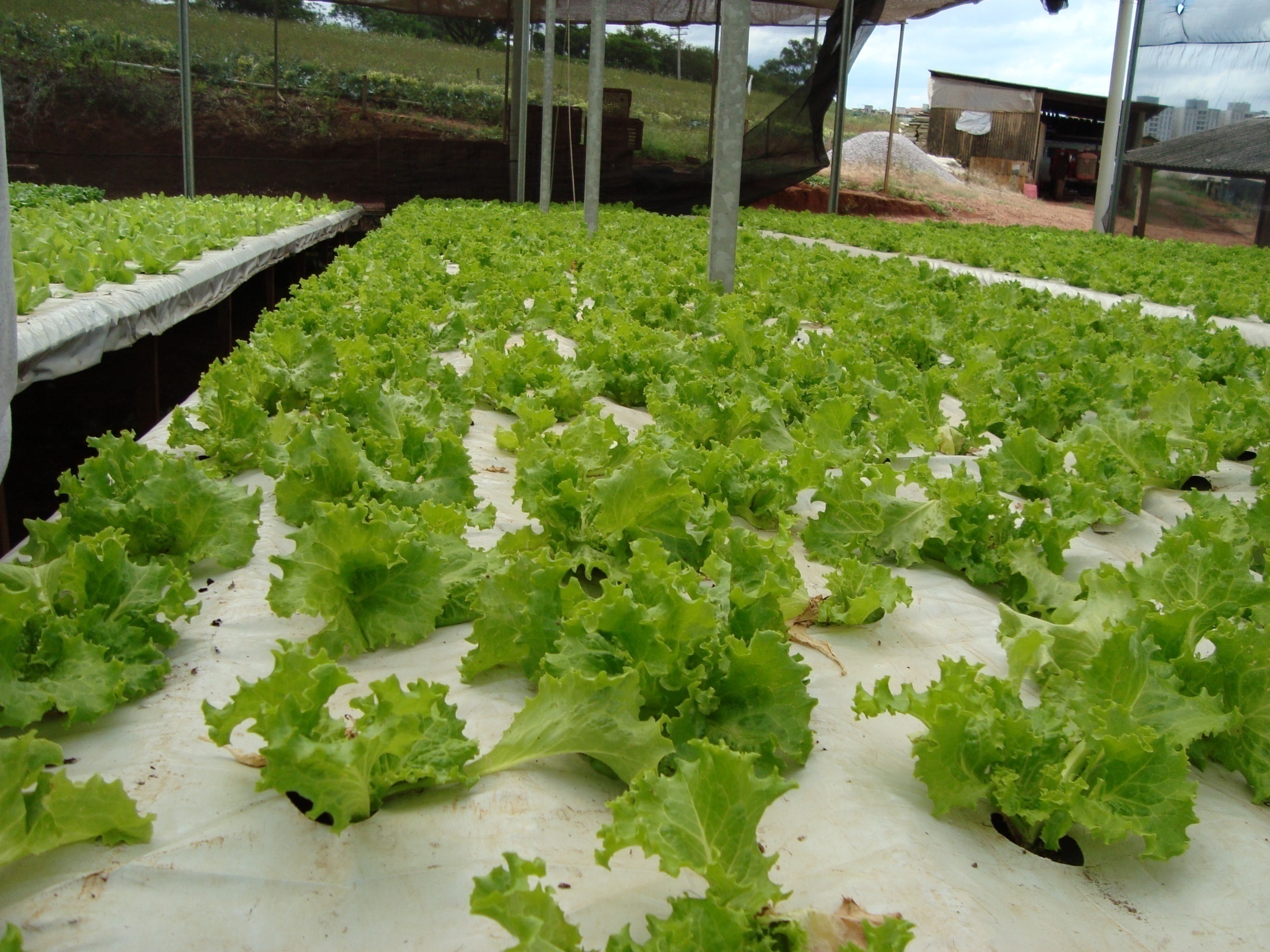 Doenças em alface
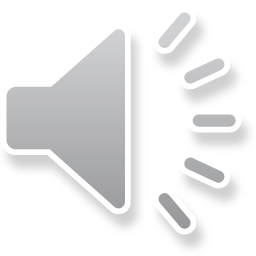 Doenças causadas por vírus
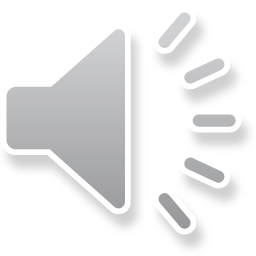 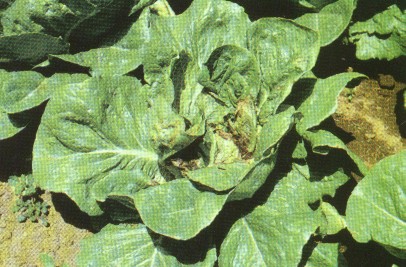 VIRA CABEÇA
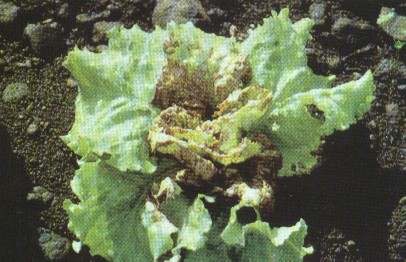 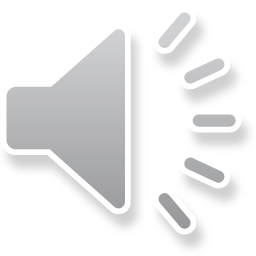 Doenças causadas por bactérias
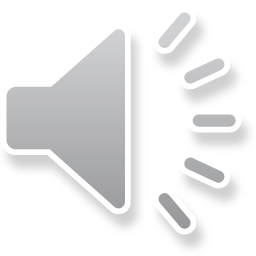 MURCHADEIRA-Thielaviopsis basicola
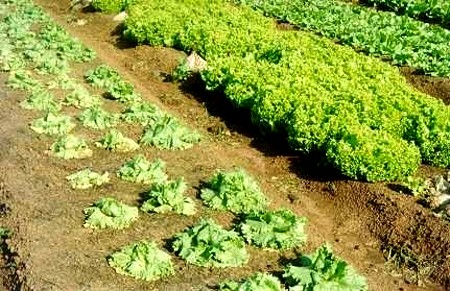 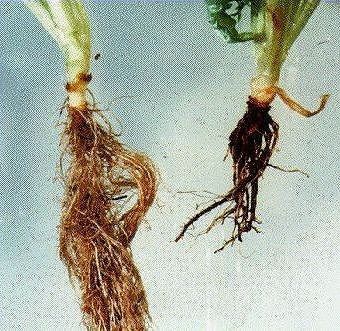 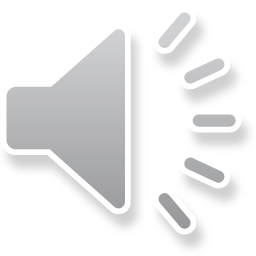 MANCHA BACTERIANA – Pseudomonas cichorii
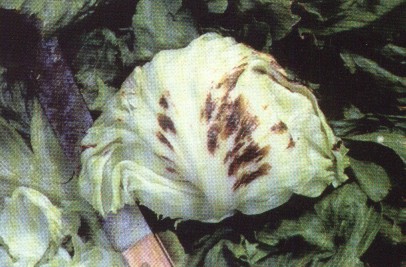 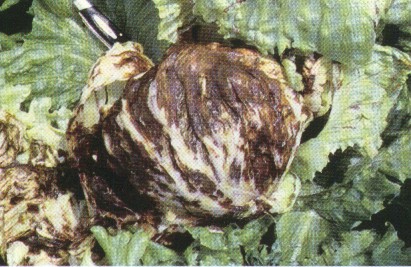 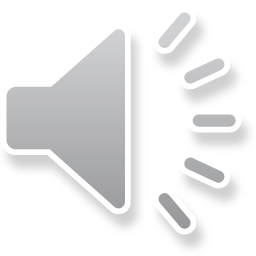 Doenças causadas por fungos
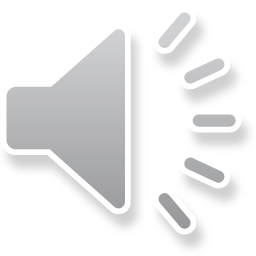 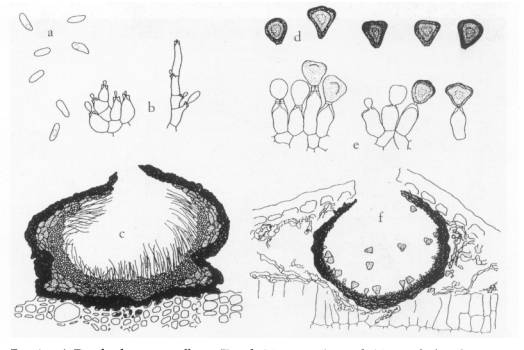 SEPTORIOSE – Septoria lactucae
Comum nas regiões de clima ameno (10 a 28 oC)
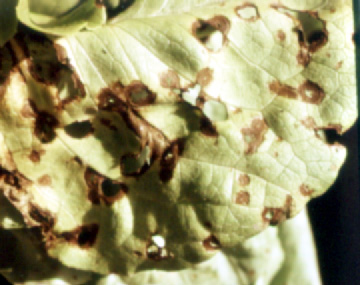 Picnídio e conídio
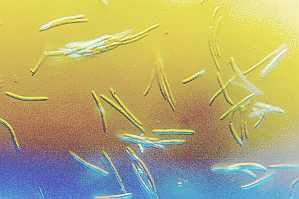 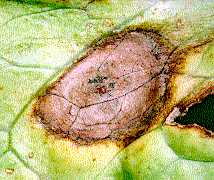 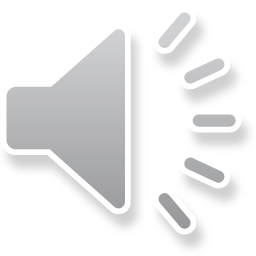 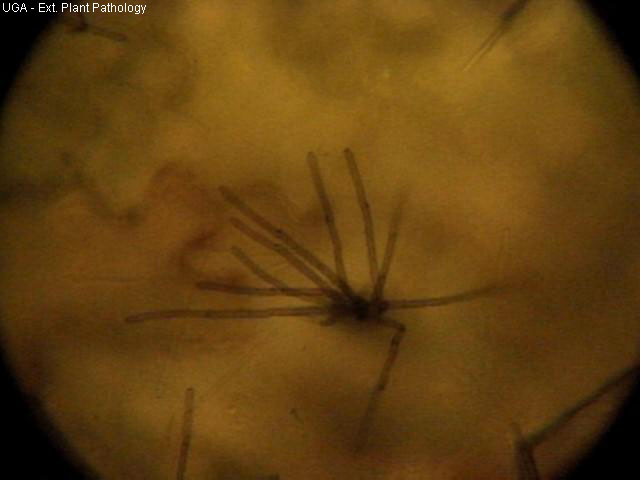 conidióforos
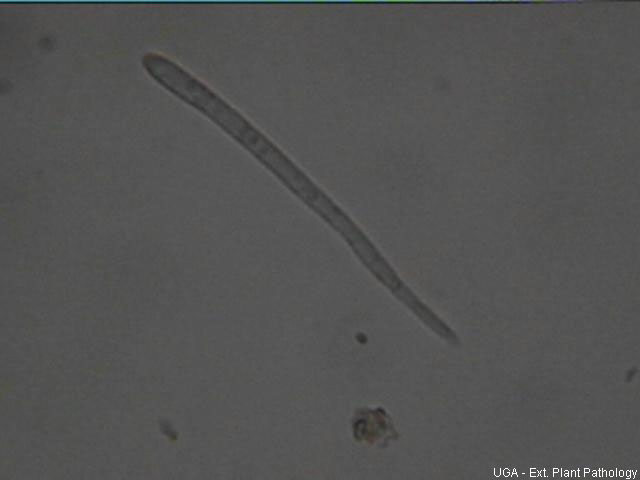 conídio
CERCOSPORIOSE - Cercospora longissima
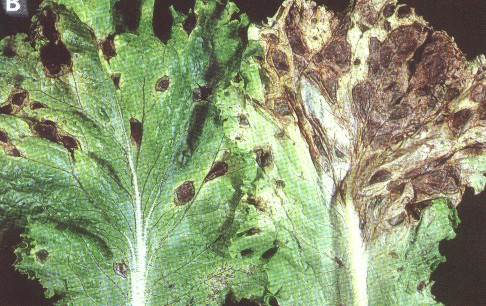 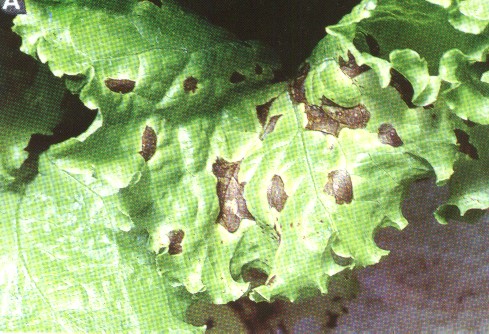 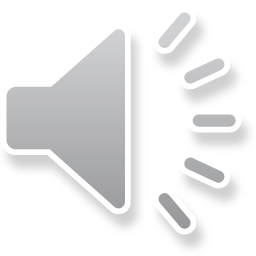 MÍLDIO – Bremia lactucae
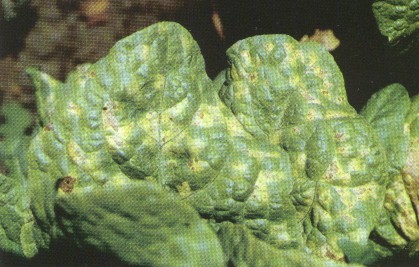 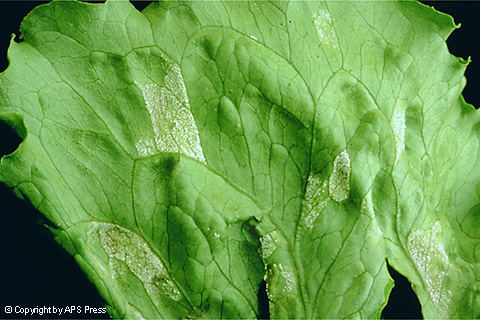 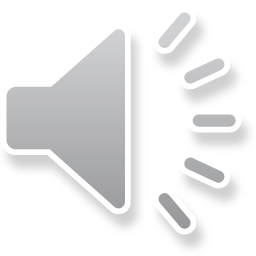 QUEIMA DA SAIA – Rizoctonia Solani
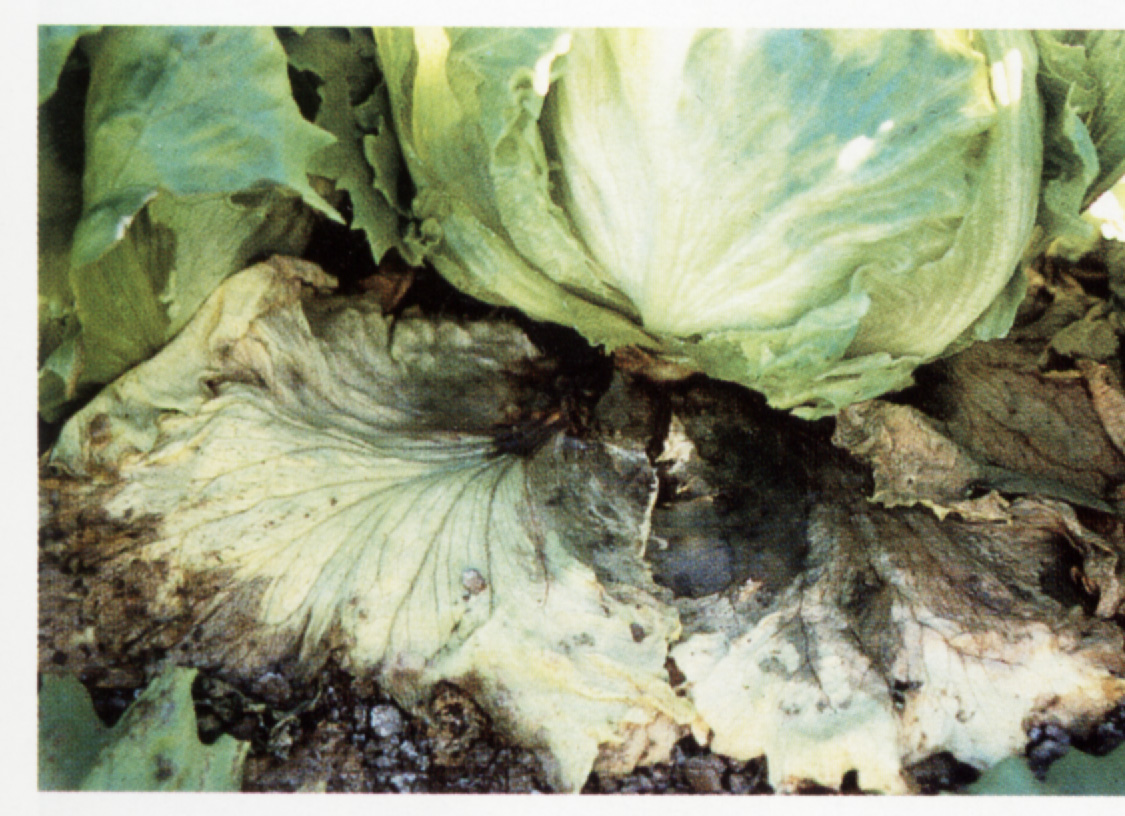 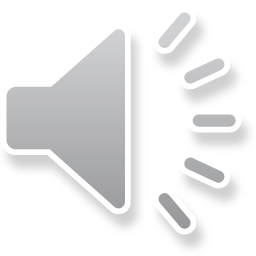 QUEIMA DA SAIA – Rizoctonia Solani
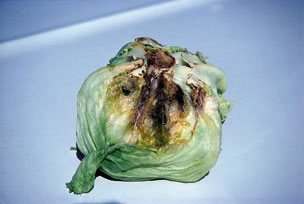 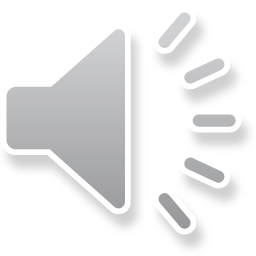 Pythium
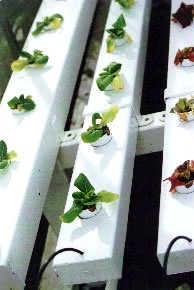 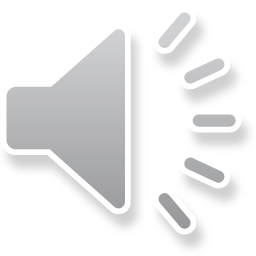 Pythium
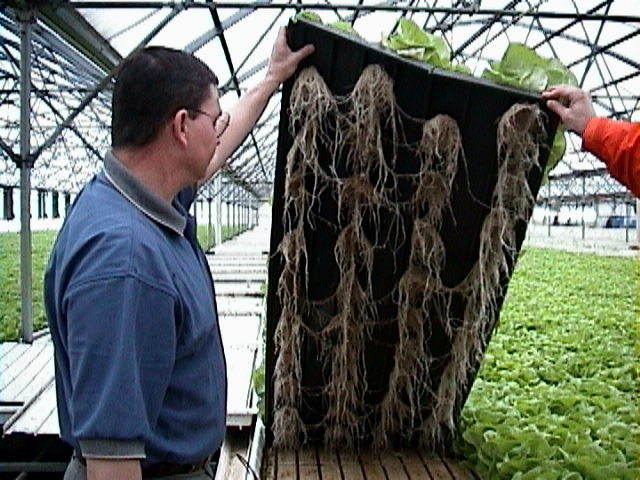 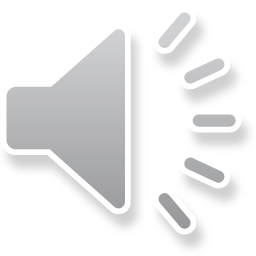 Pythium
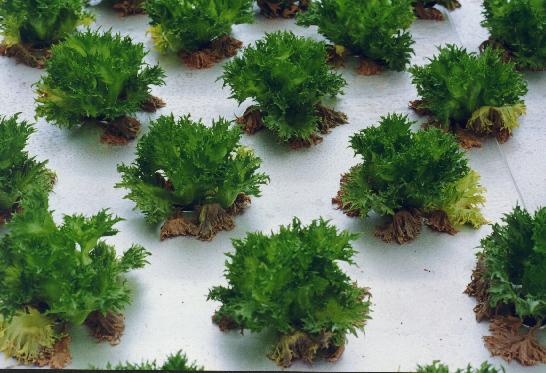 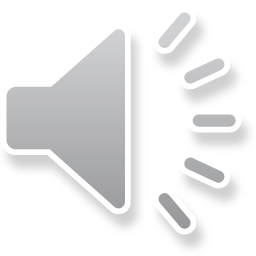 Colheita e comercialização
Colheita: depende da cultivar e da época de cultivo

Fase vegetativa

Alface americana: ciclo de 40 a 70 DAT
Alface lisa e crespa (35 a 40 DAT)
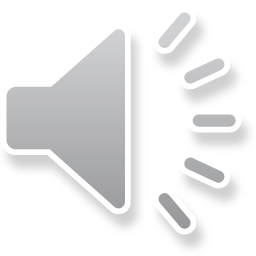 Comercialização
Alface produzida no campo:
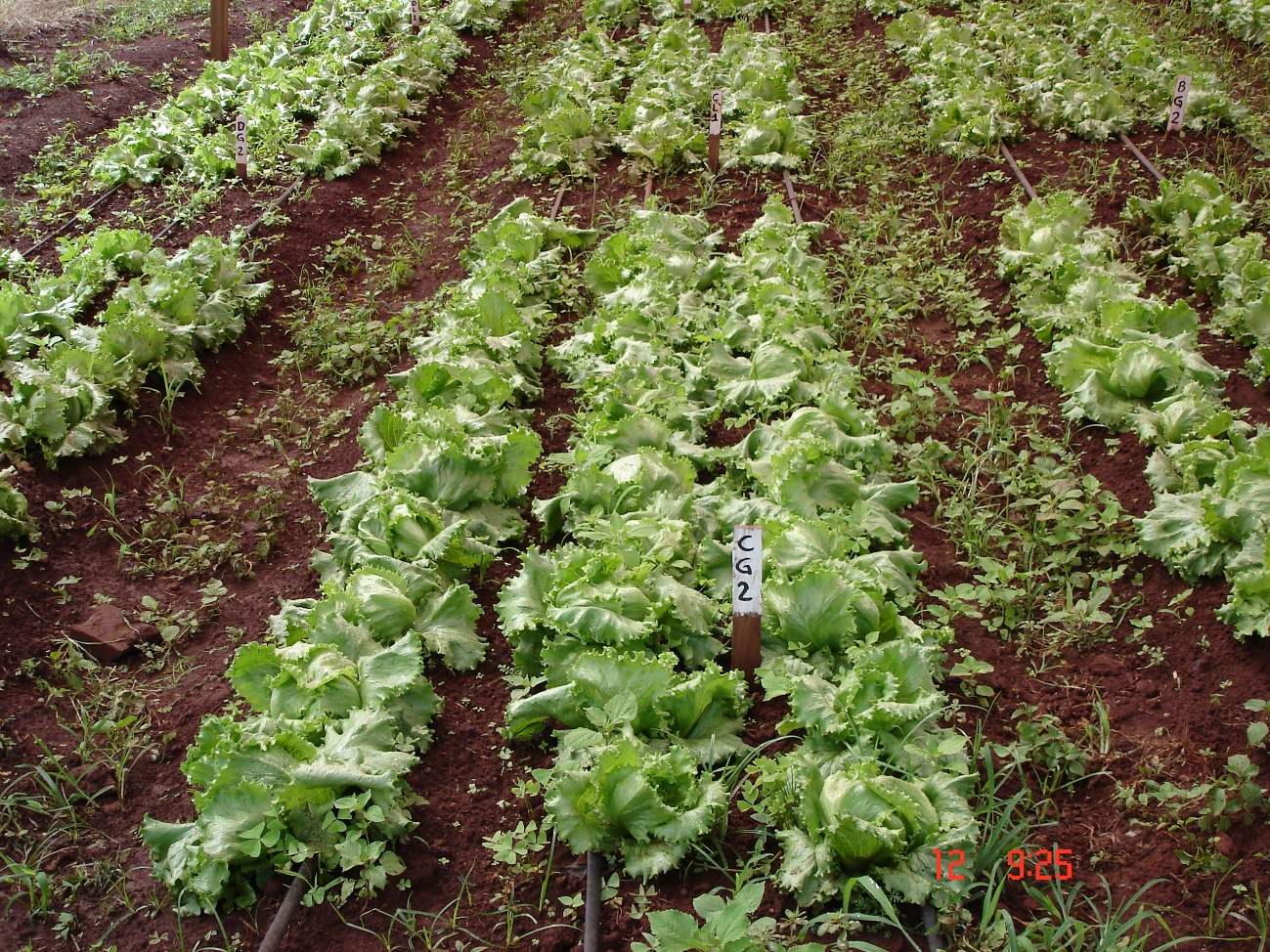 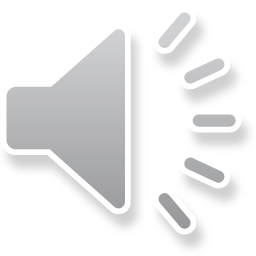 Engradados de madeira
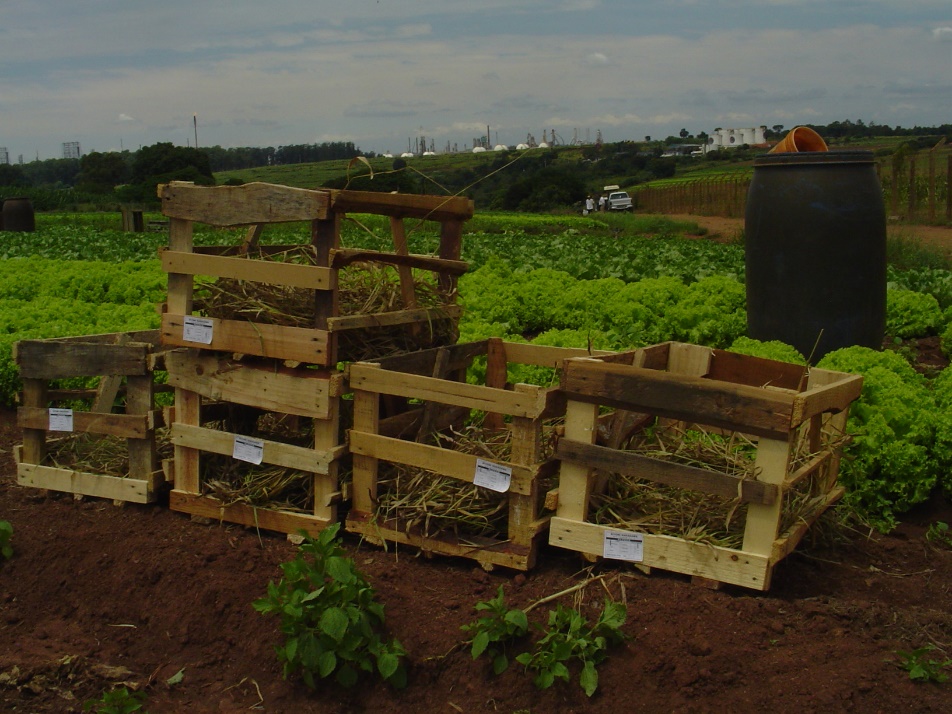 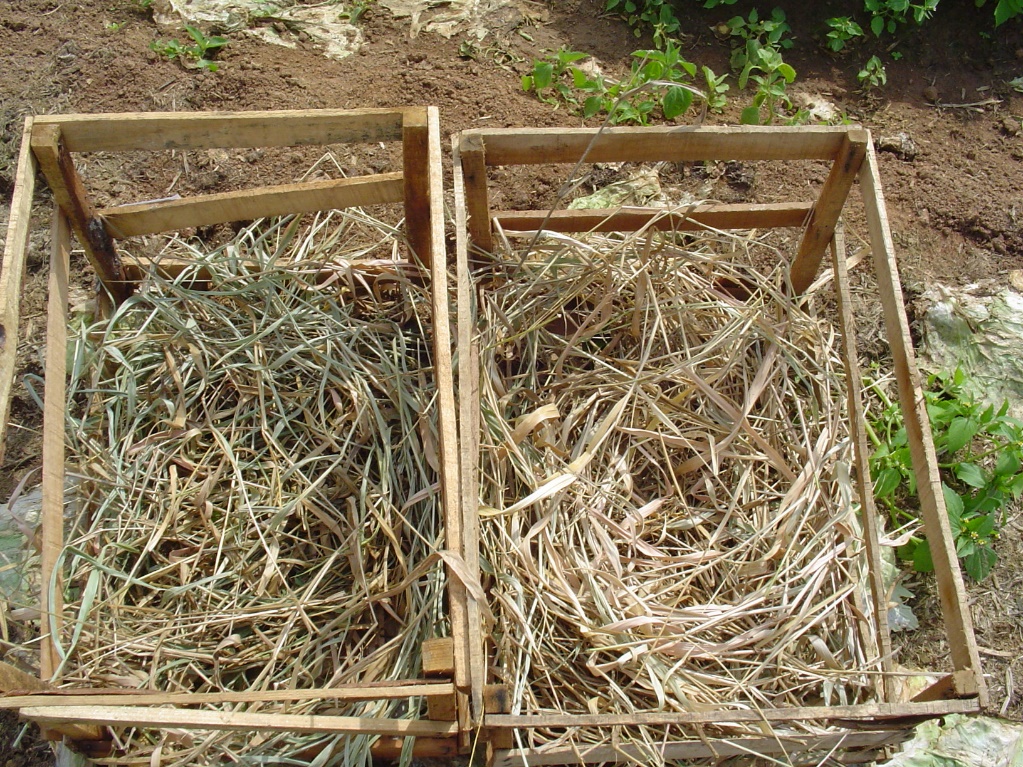 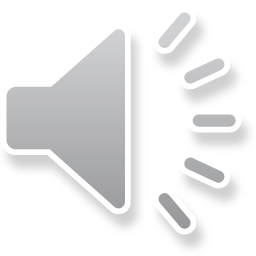 Alface hidropônica
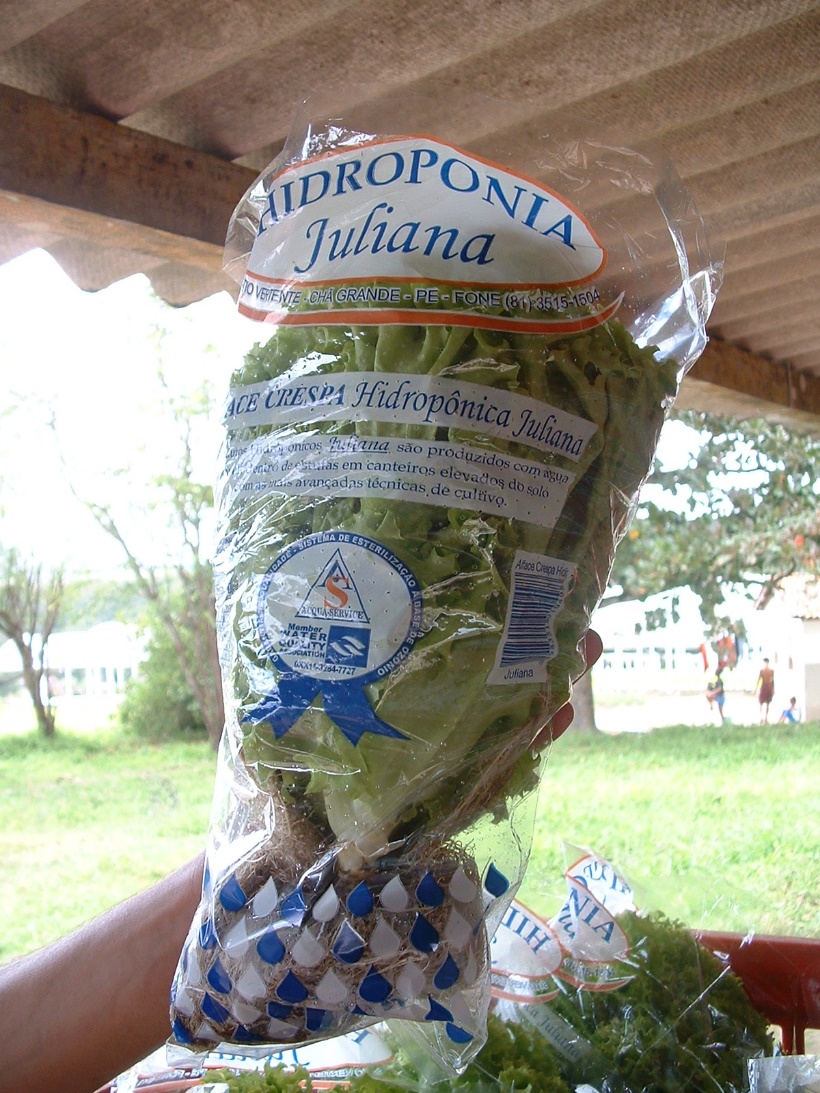 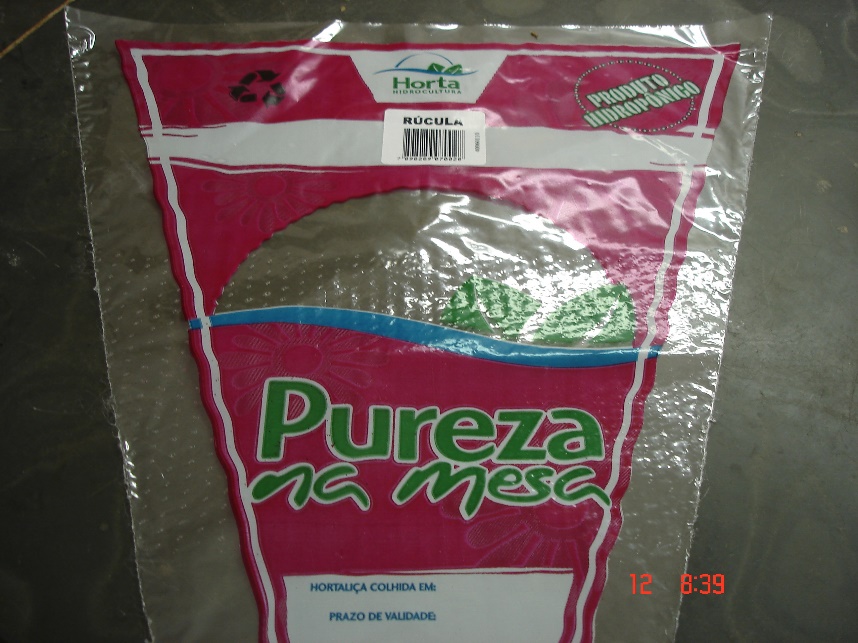 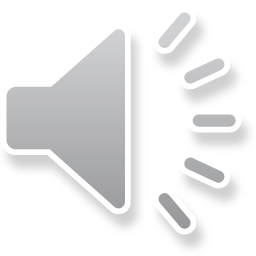 Alface minimamente processada
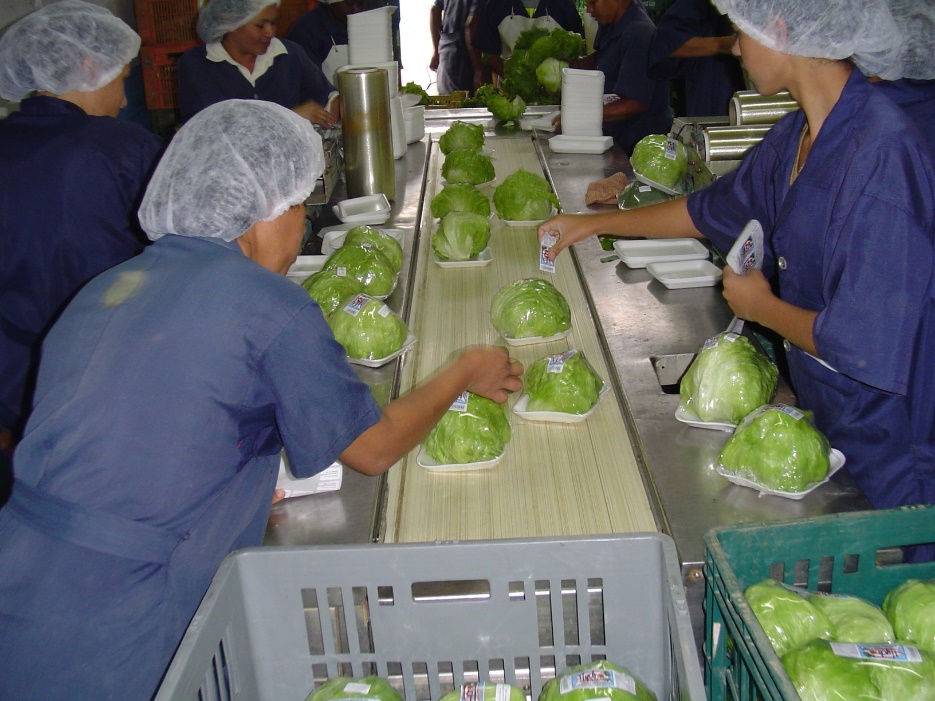 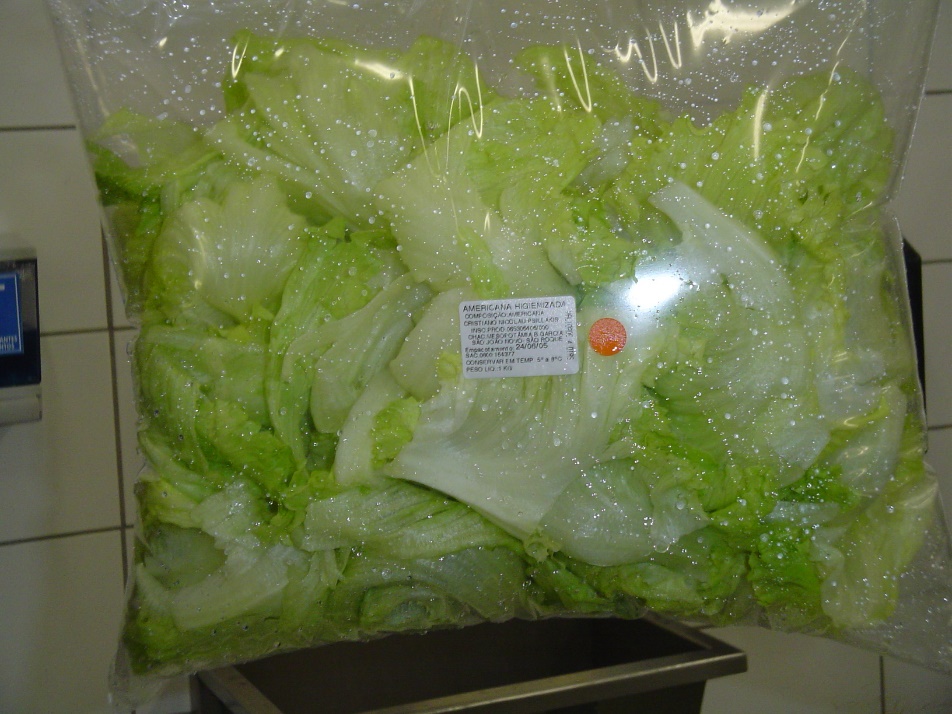 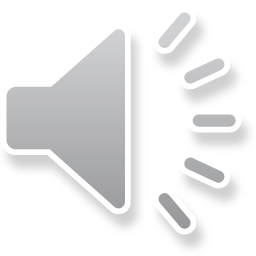